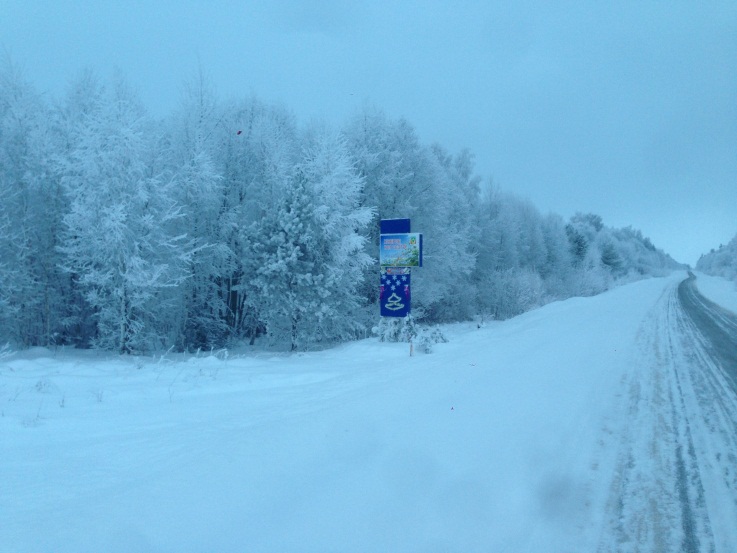 Ятмас-Дусаевское сельское поселение
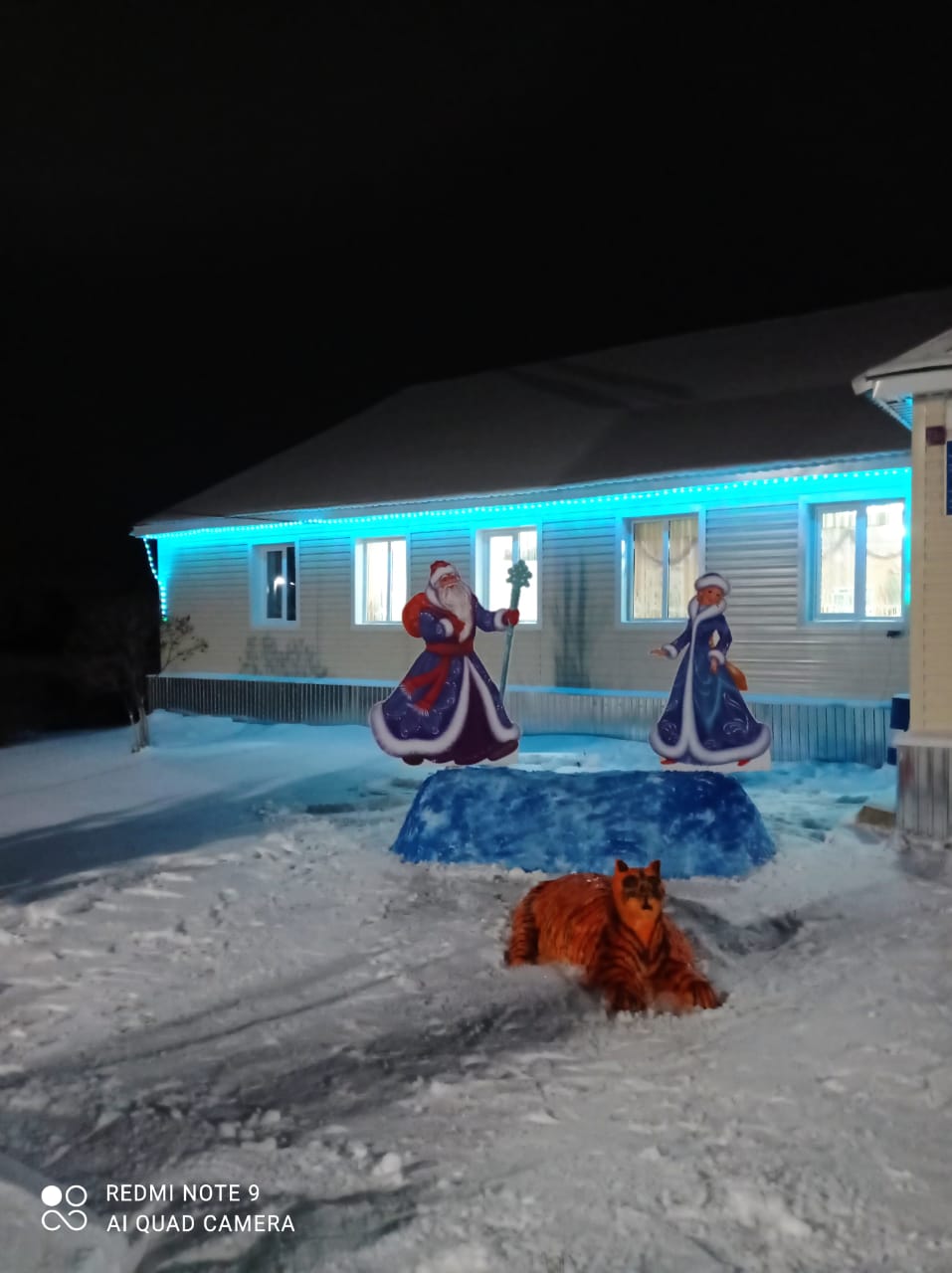 Демография
Ятмас Дусаевская начальная школа
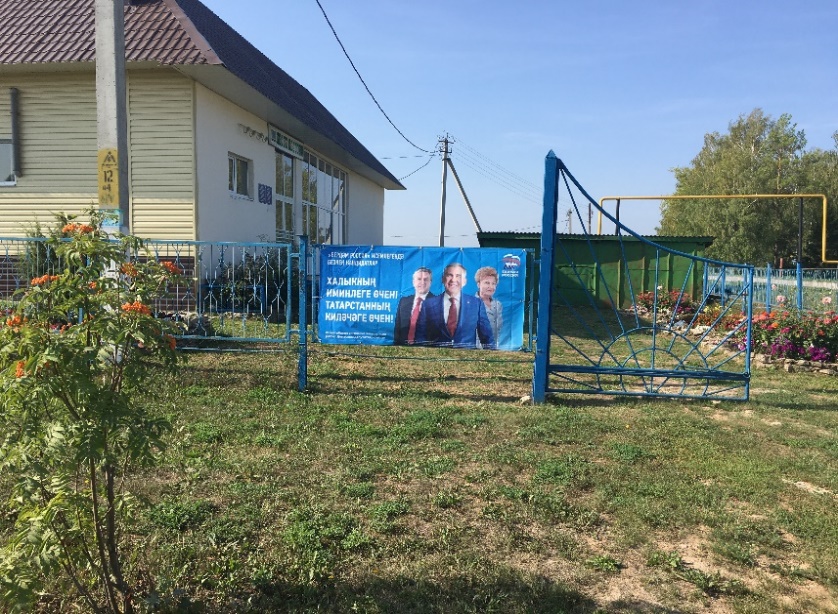 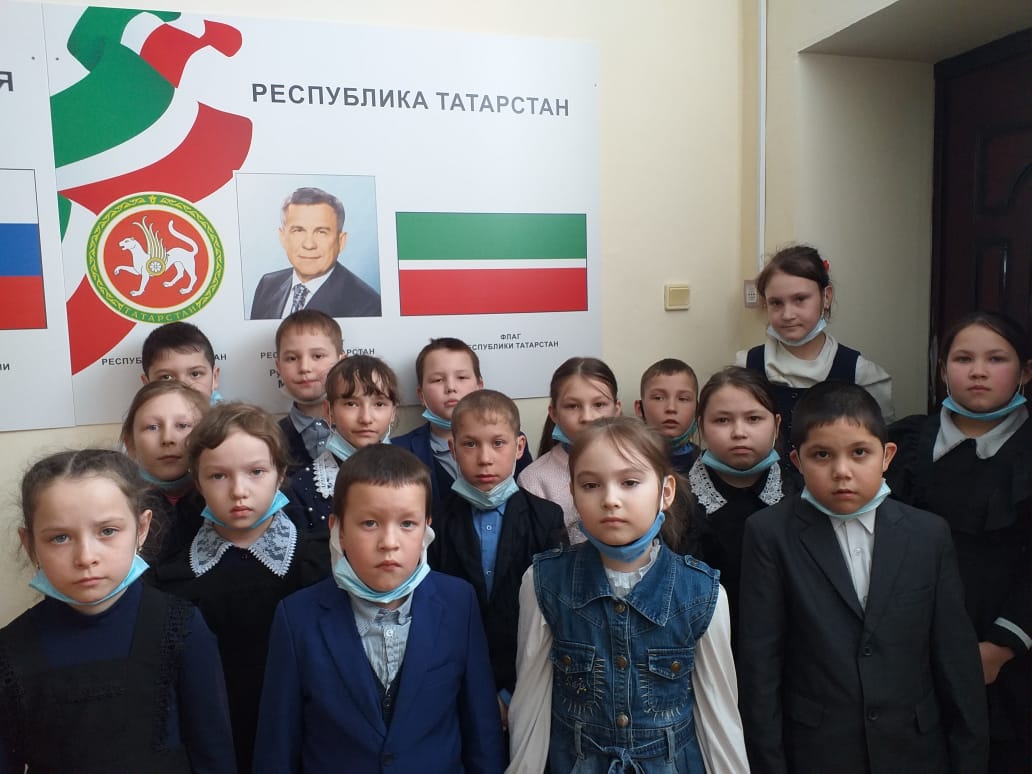 в начальной  школе обучаются 15  учеников
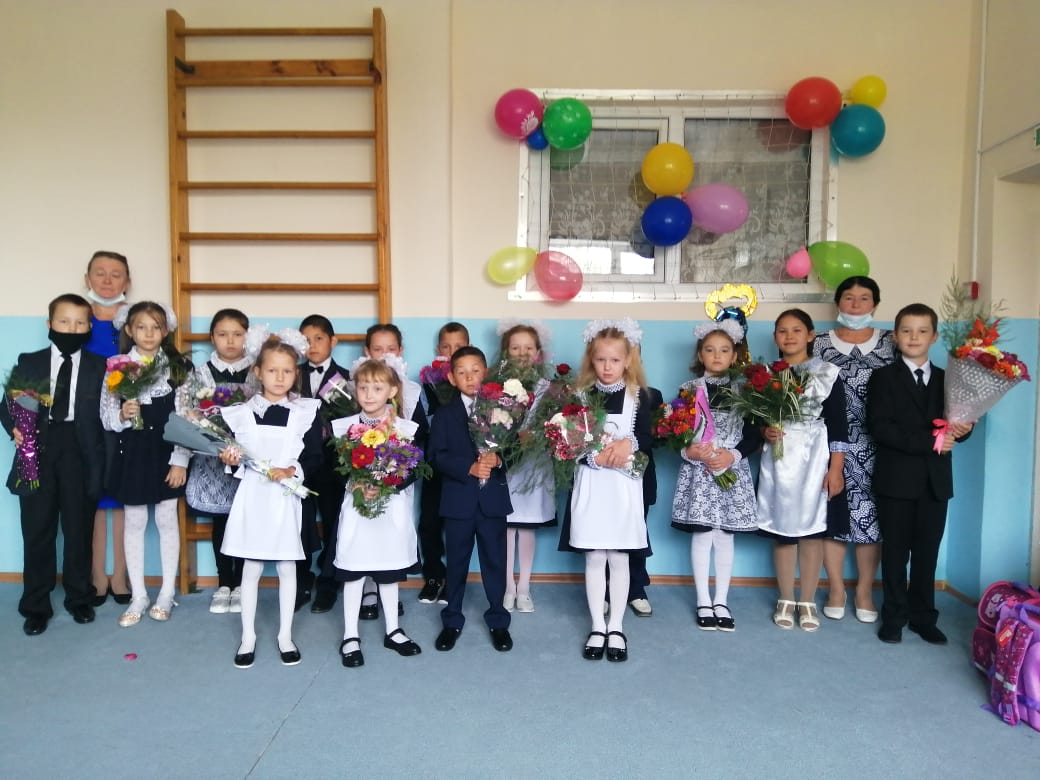 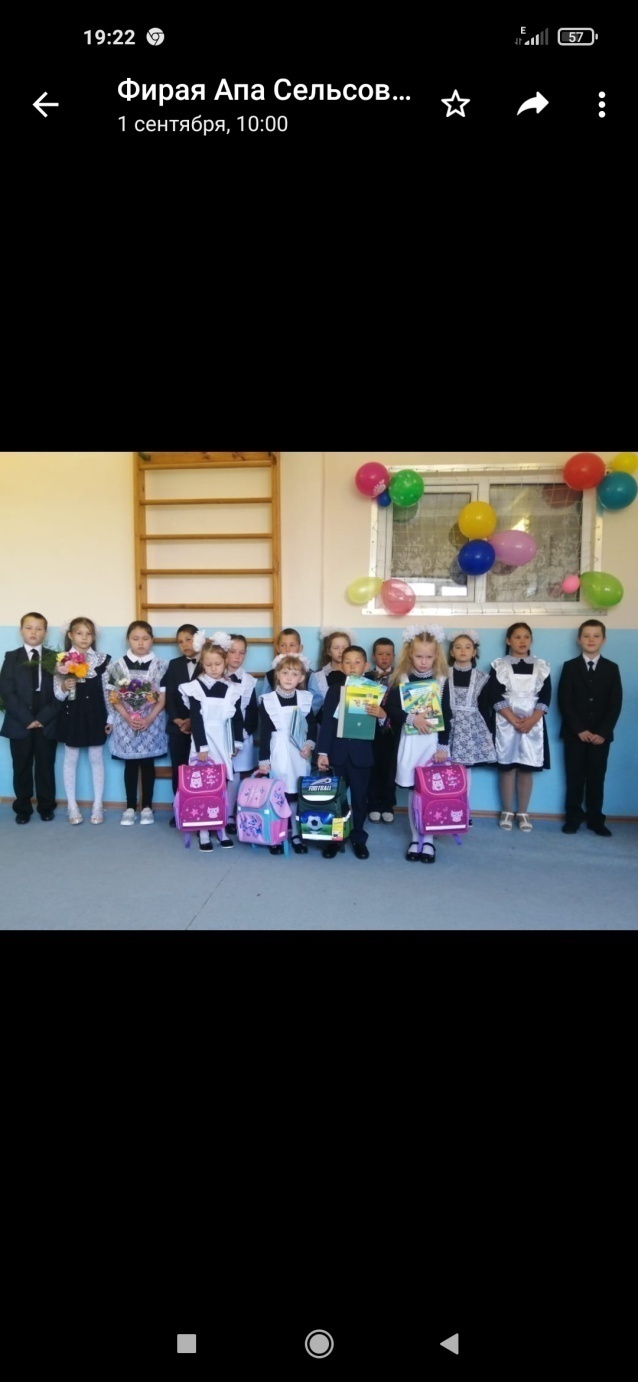 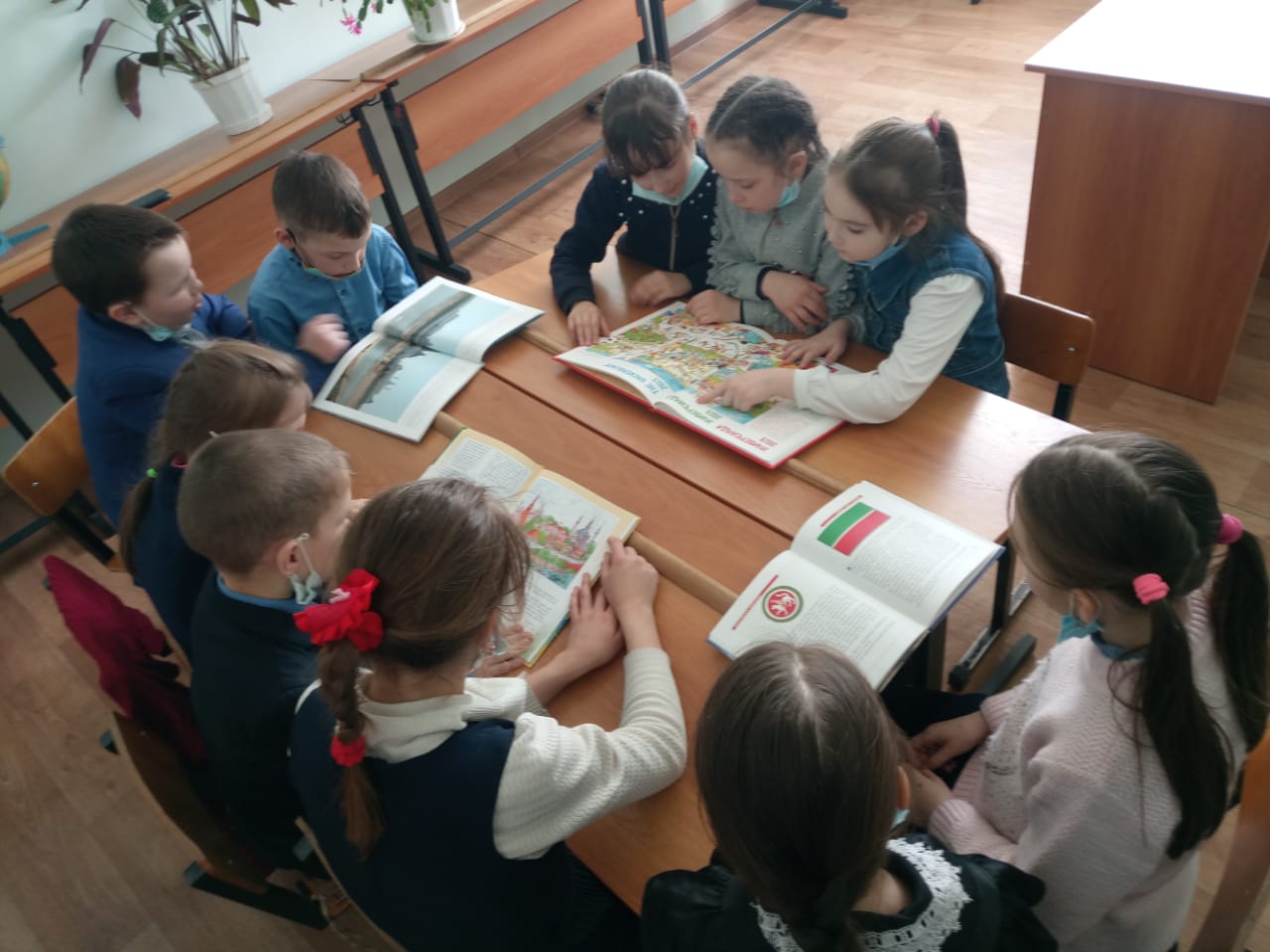 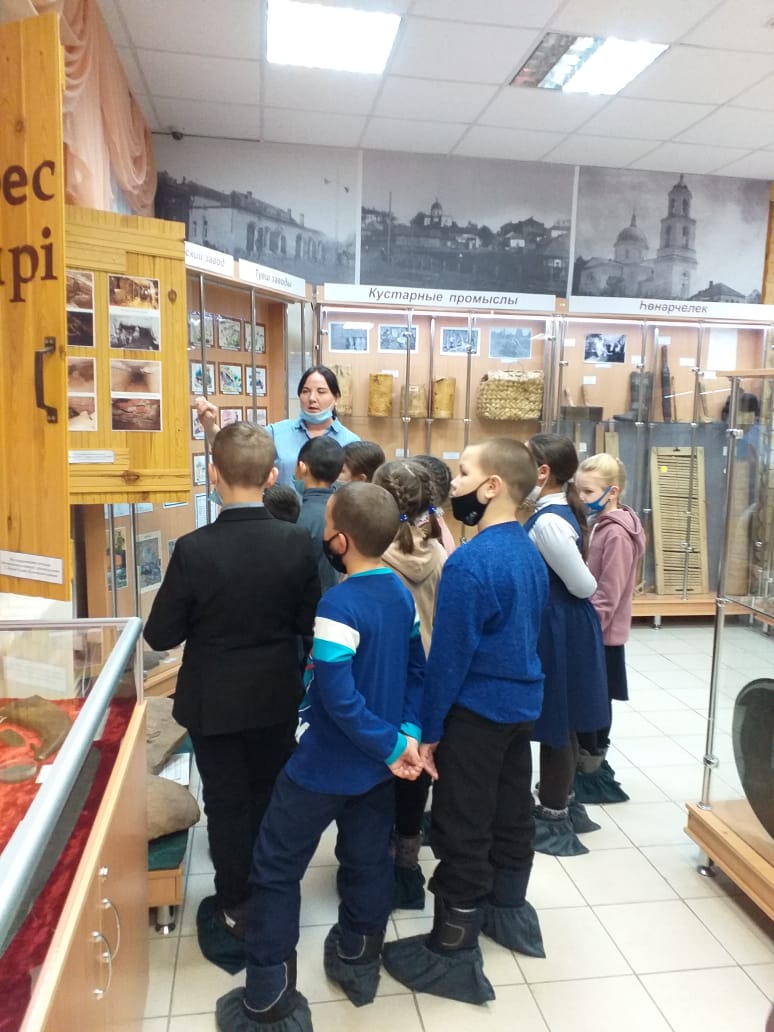 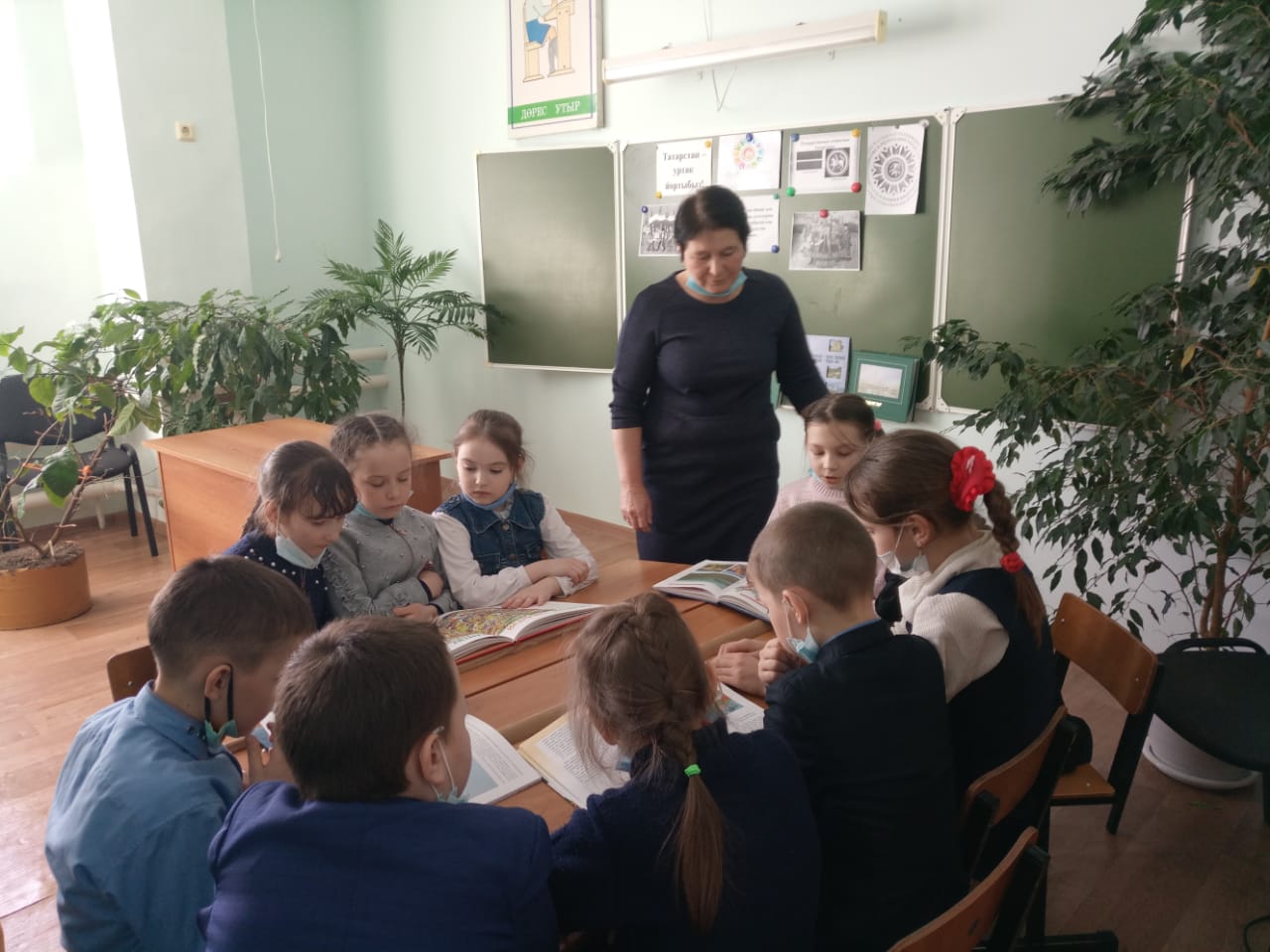 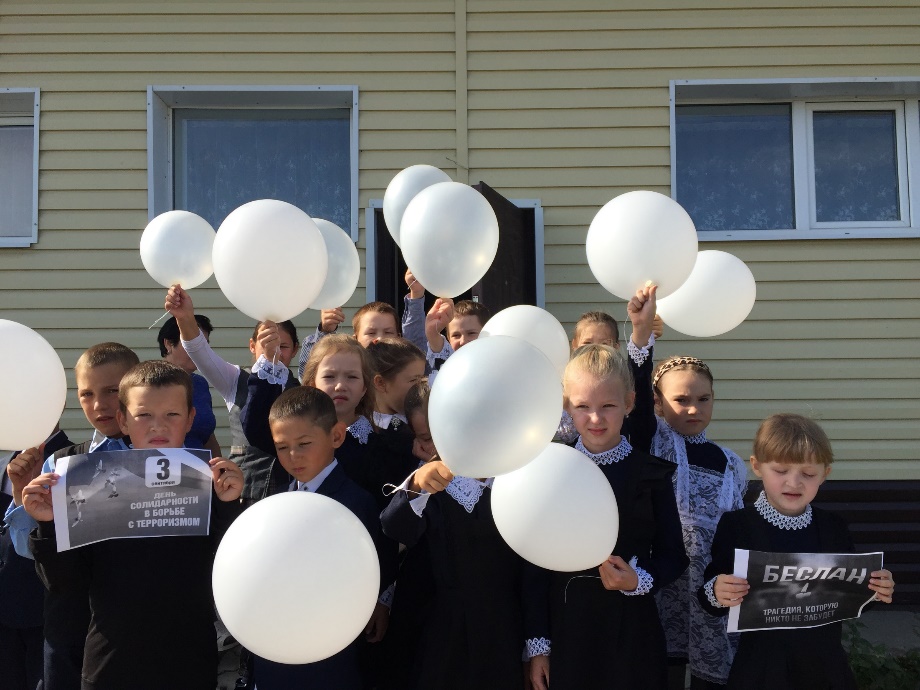 Ятмас Дусаевский СДК, проведенные  мероприятия
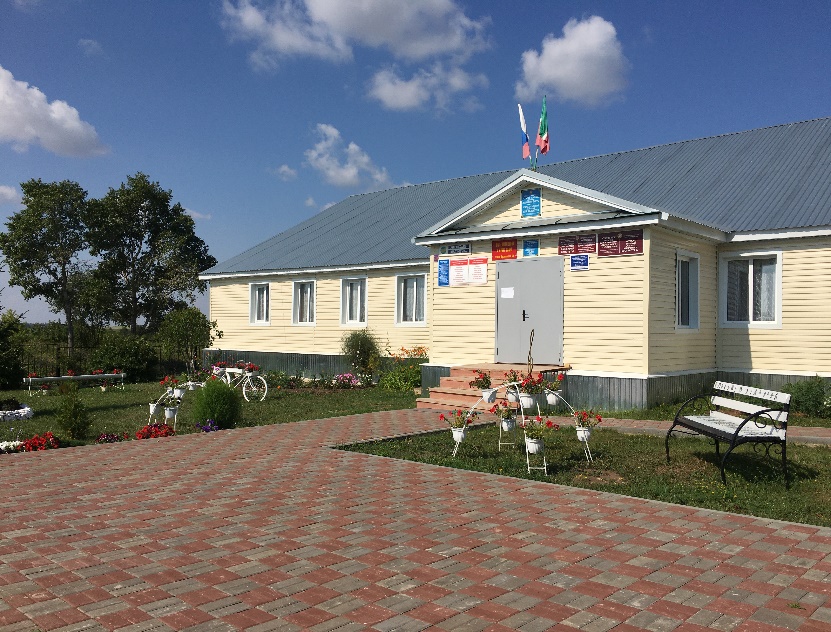 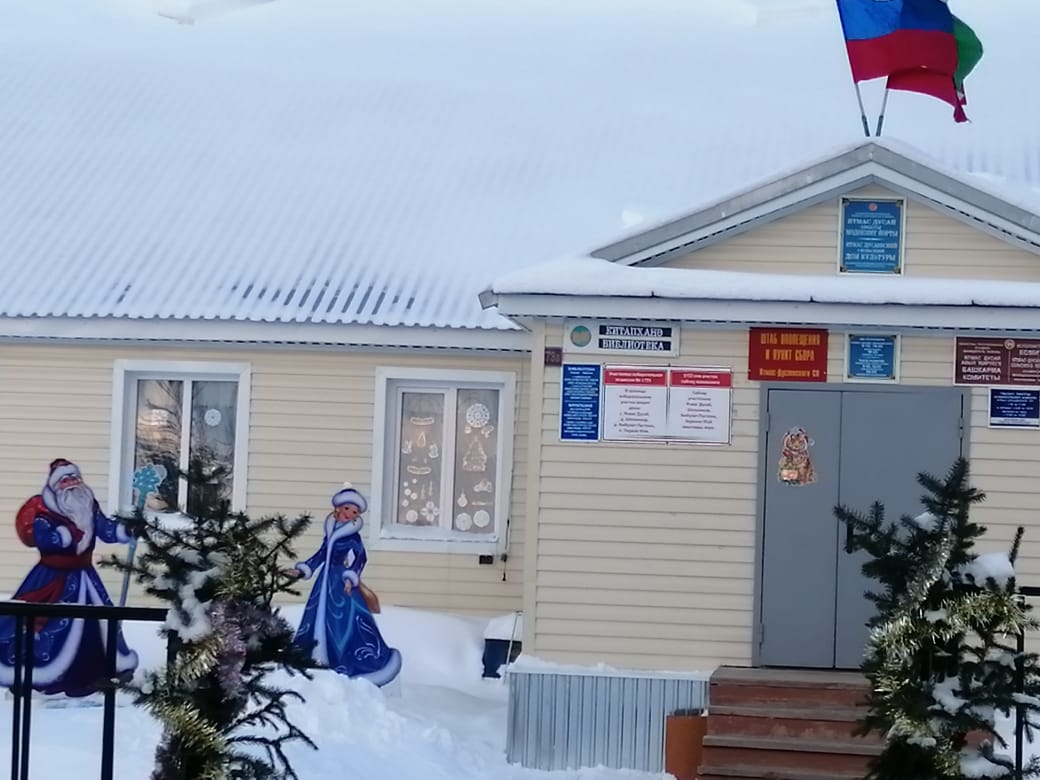 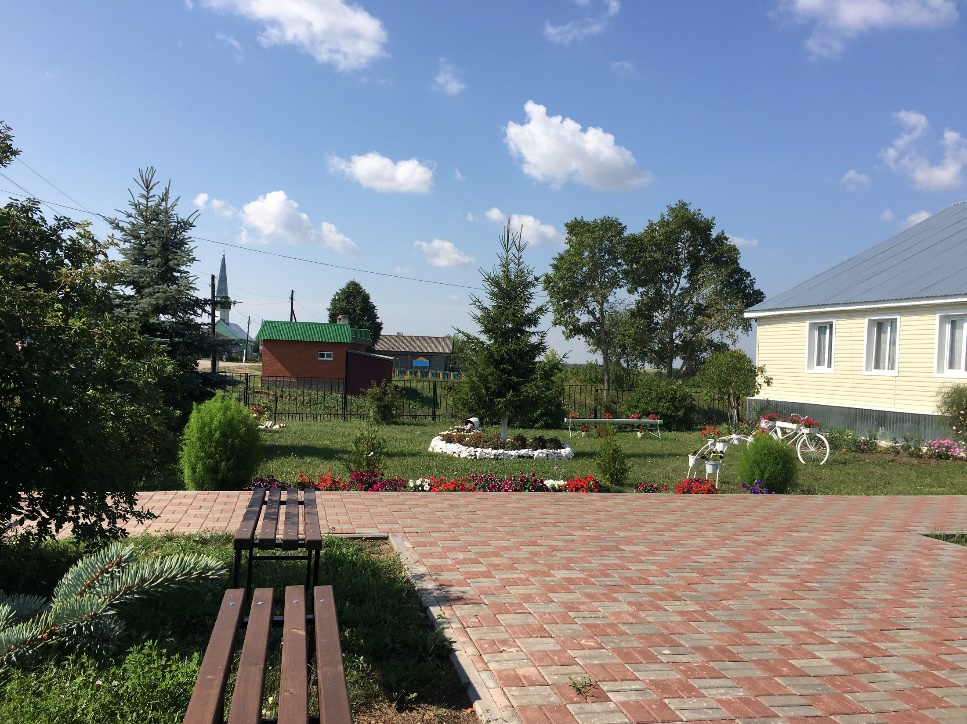 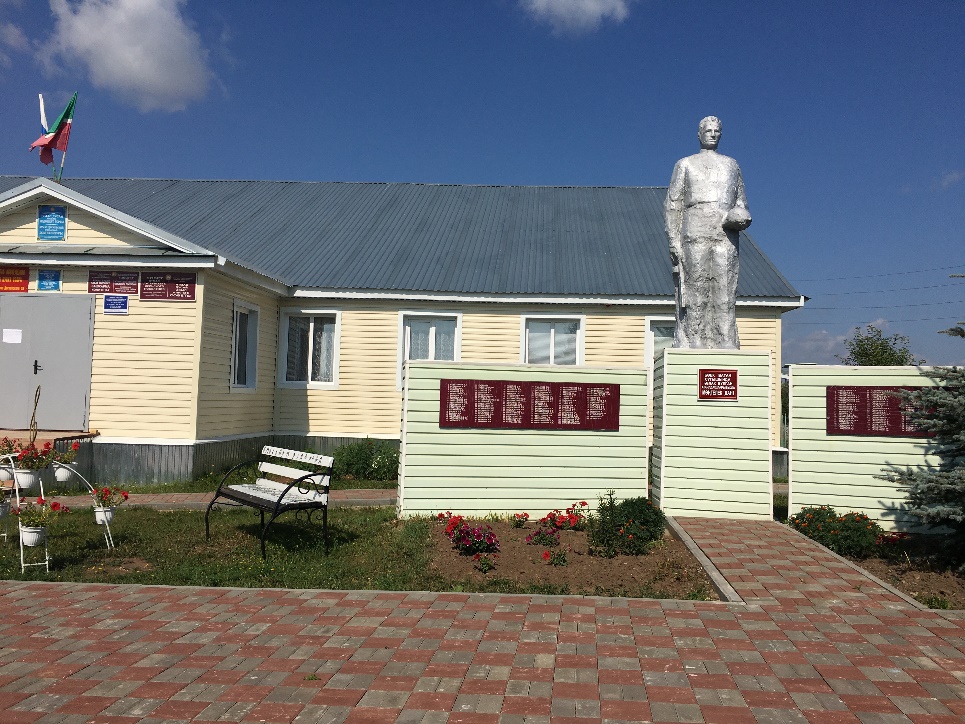 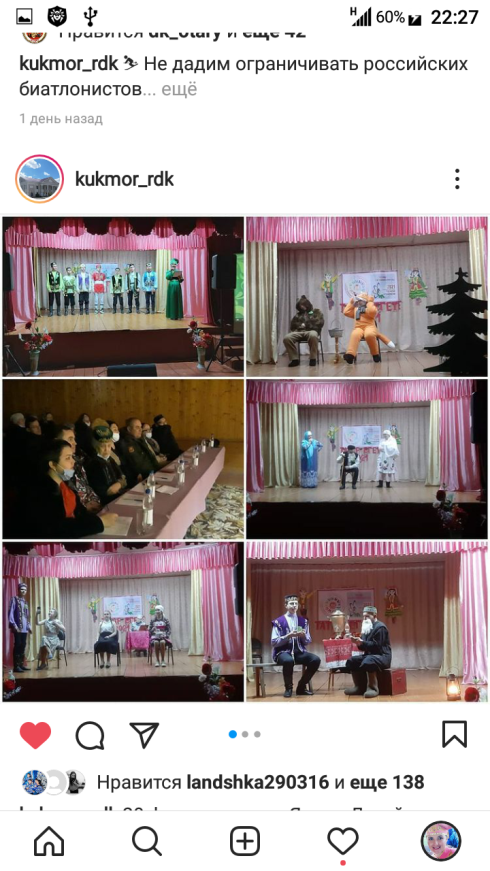 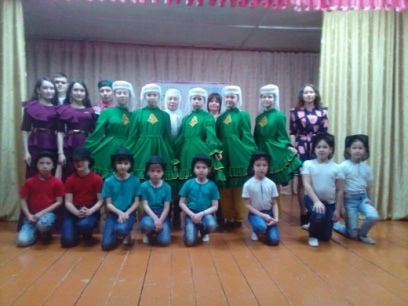 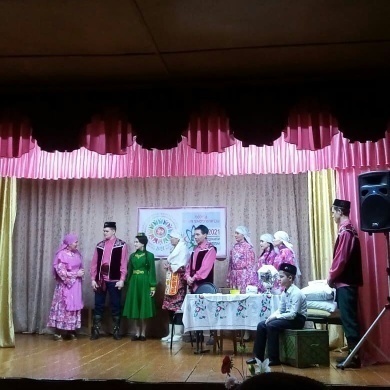 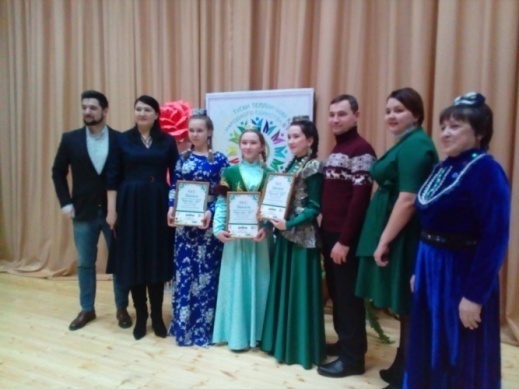 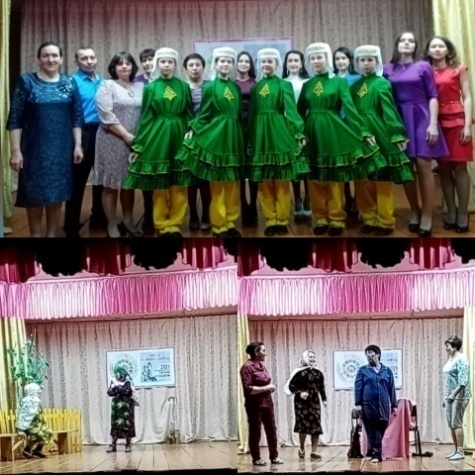 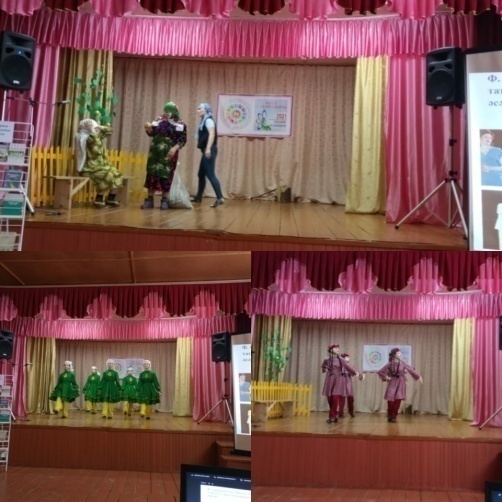 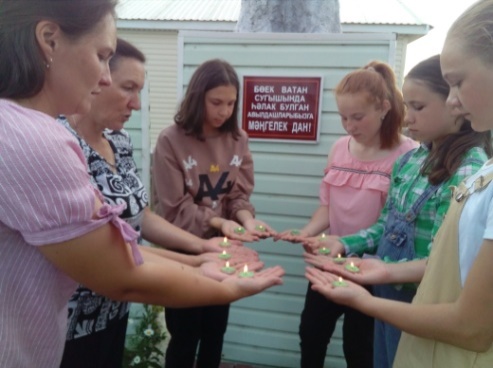 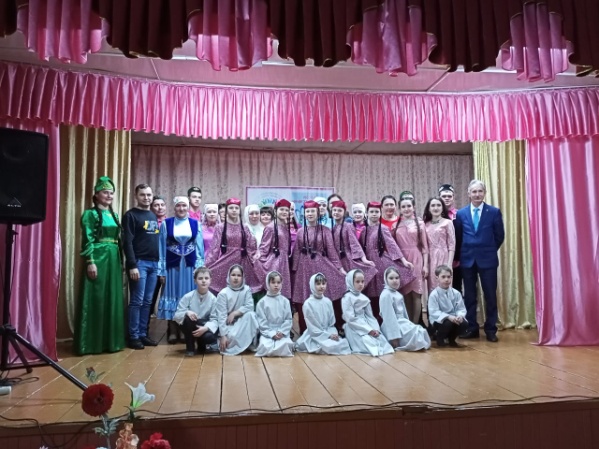 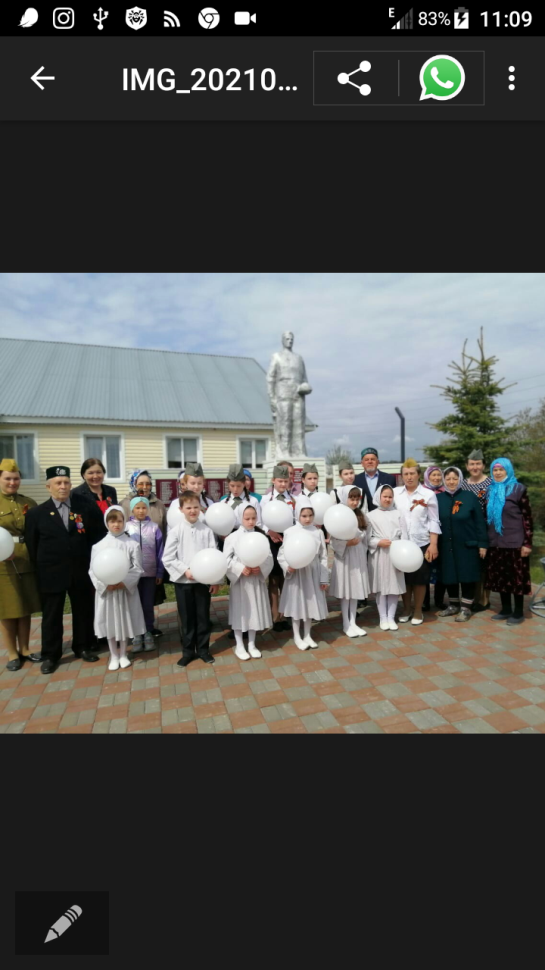 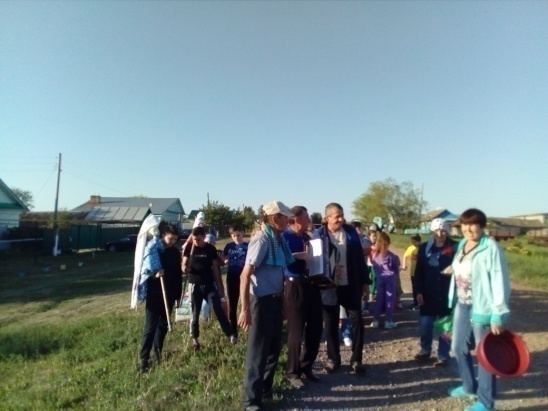 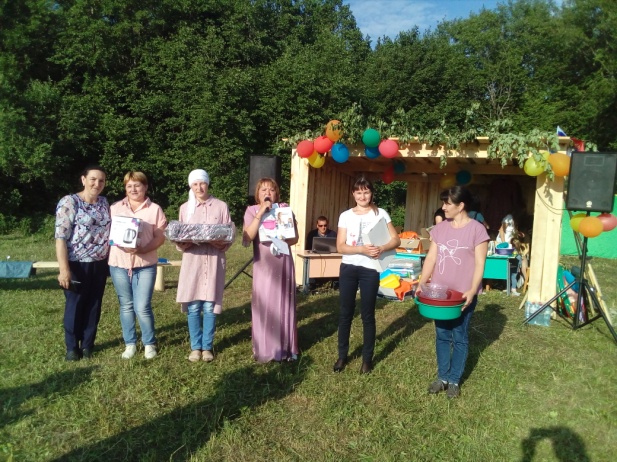 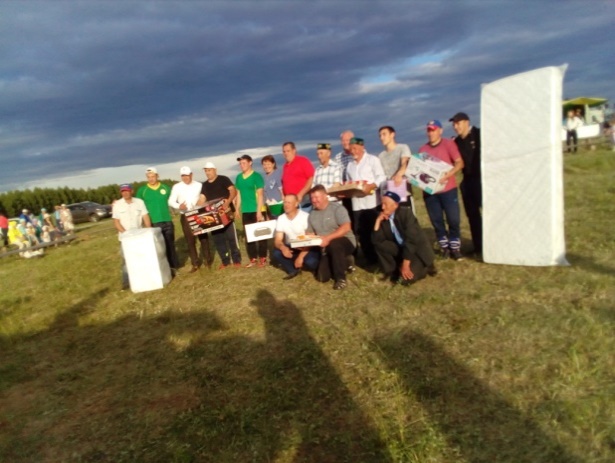 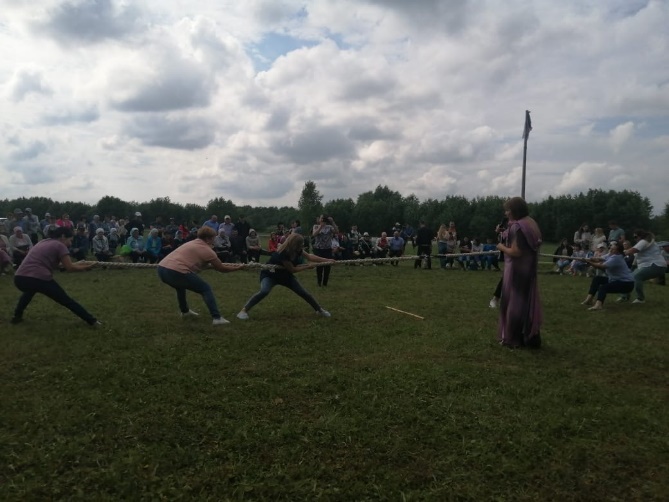 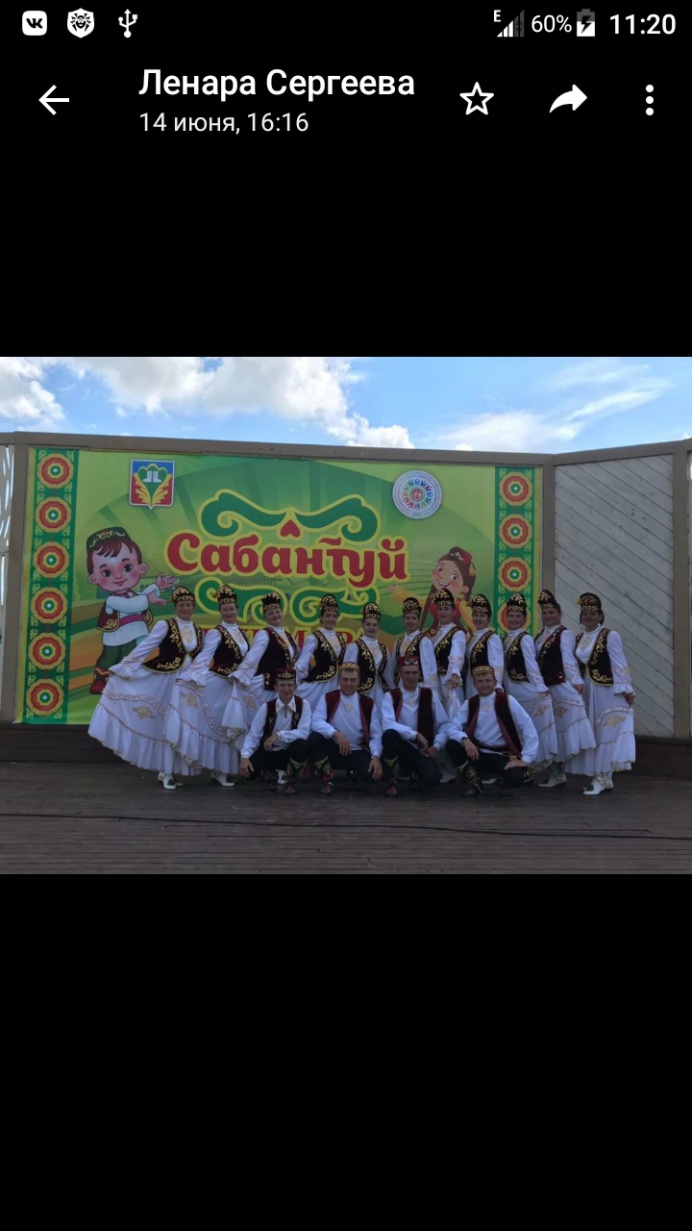 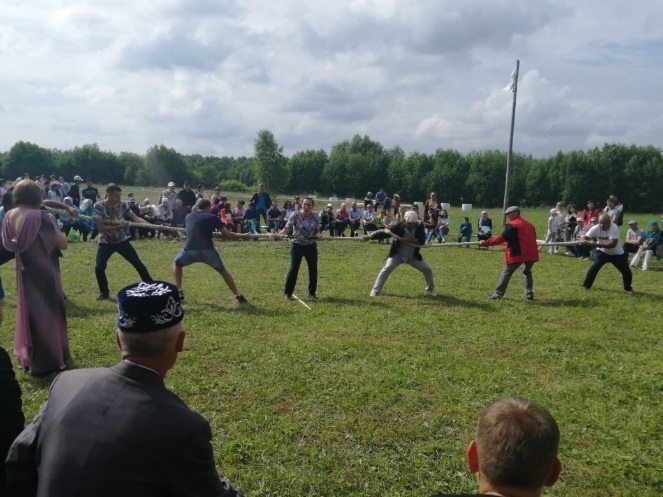 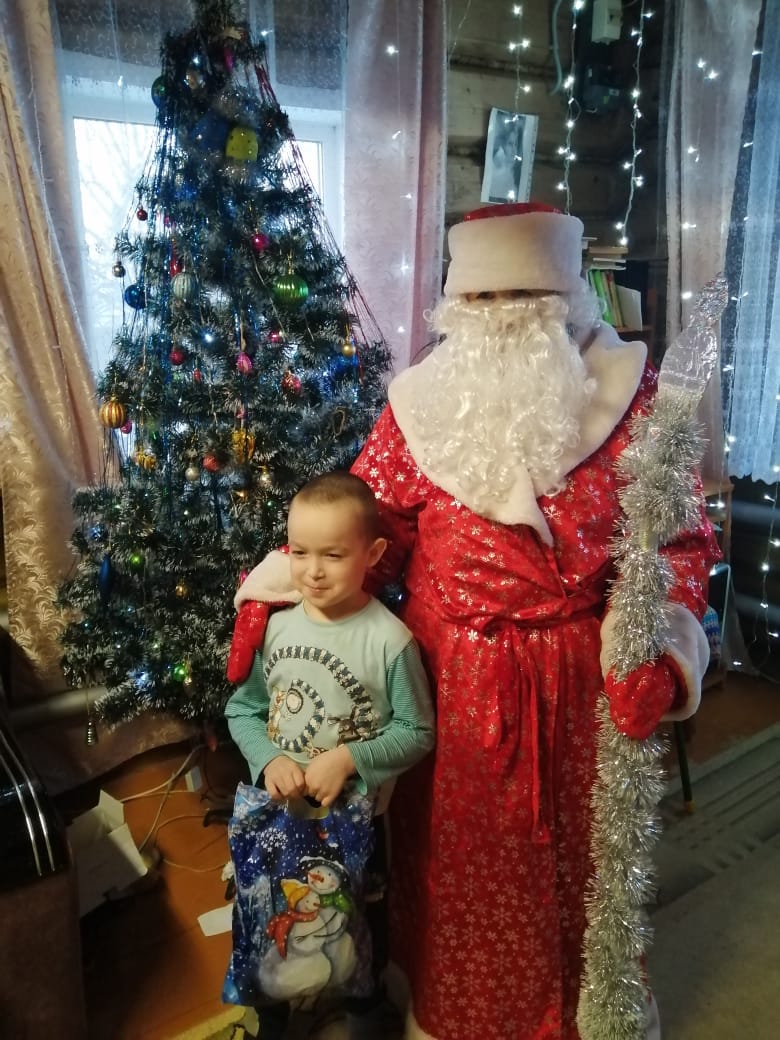 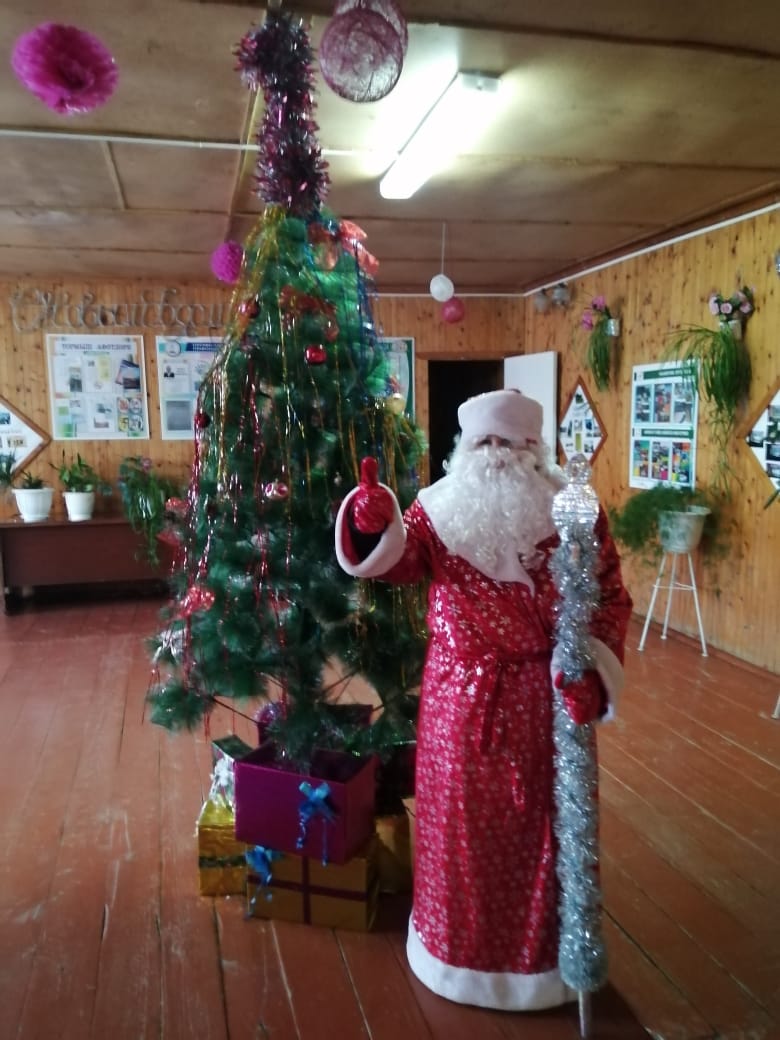 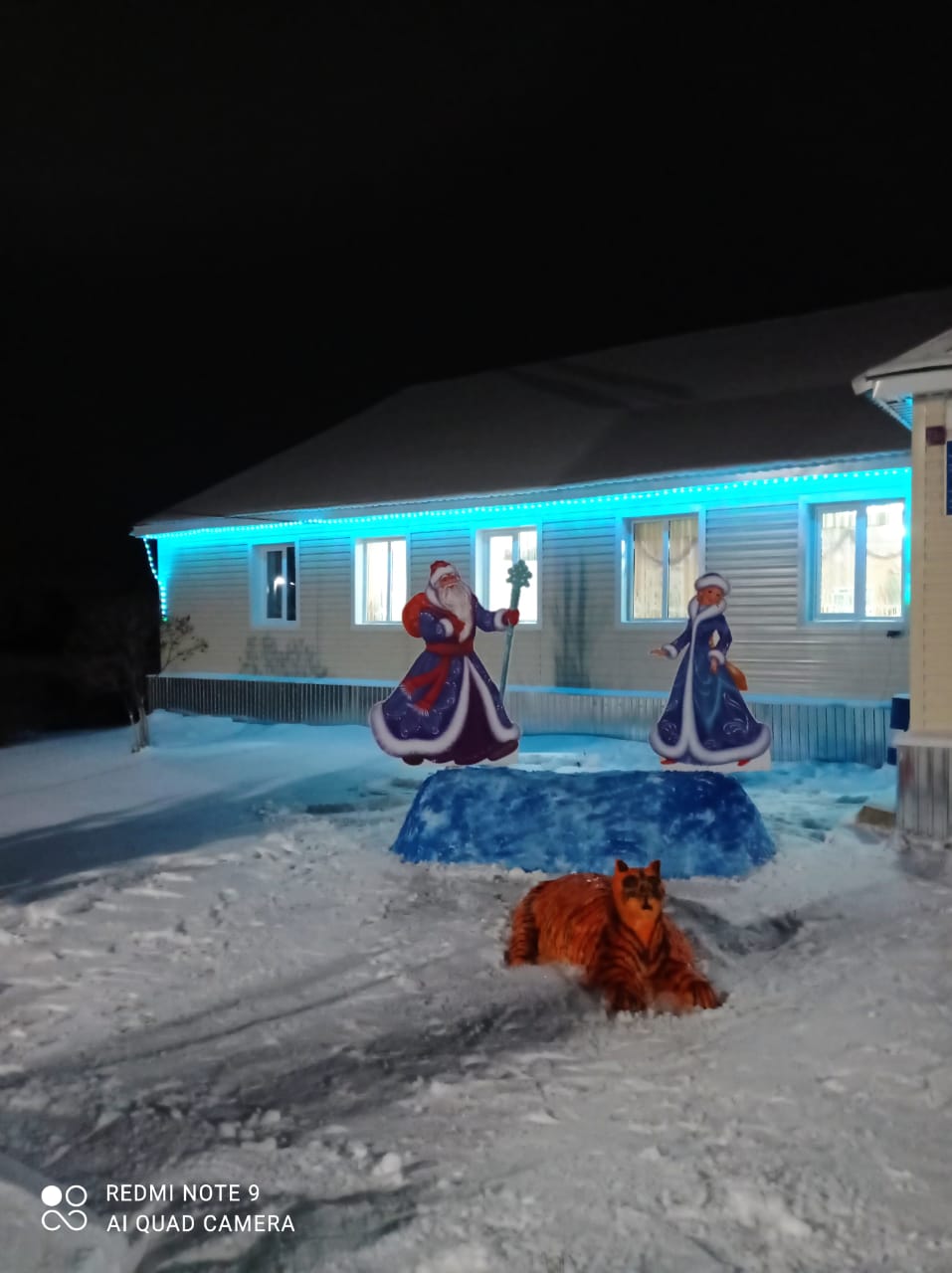 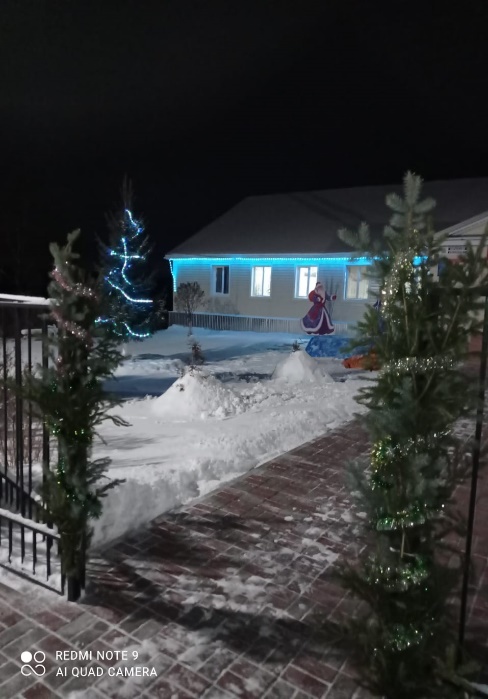 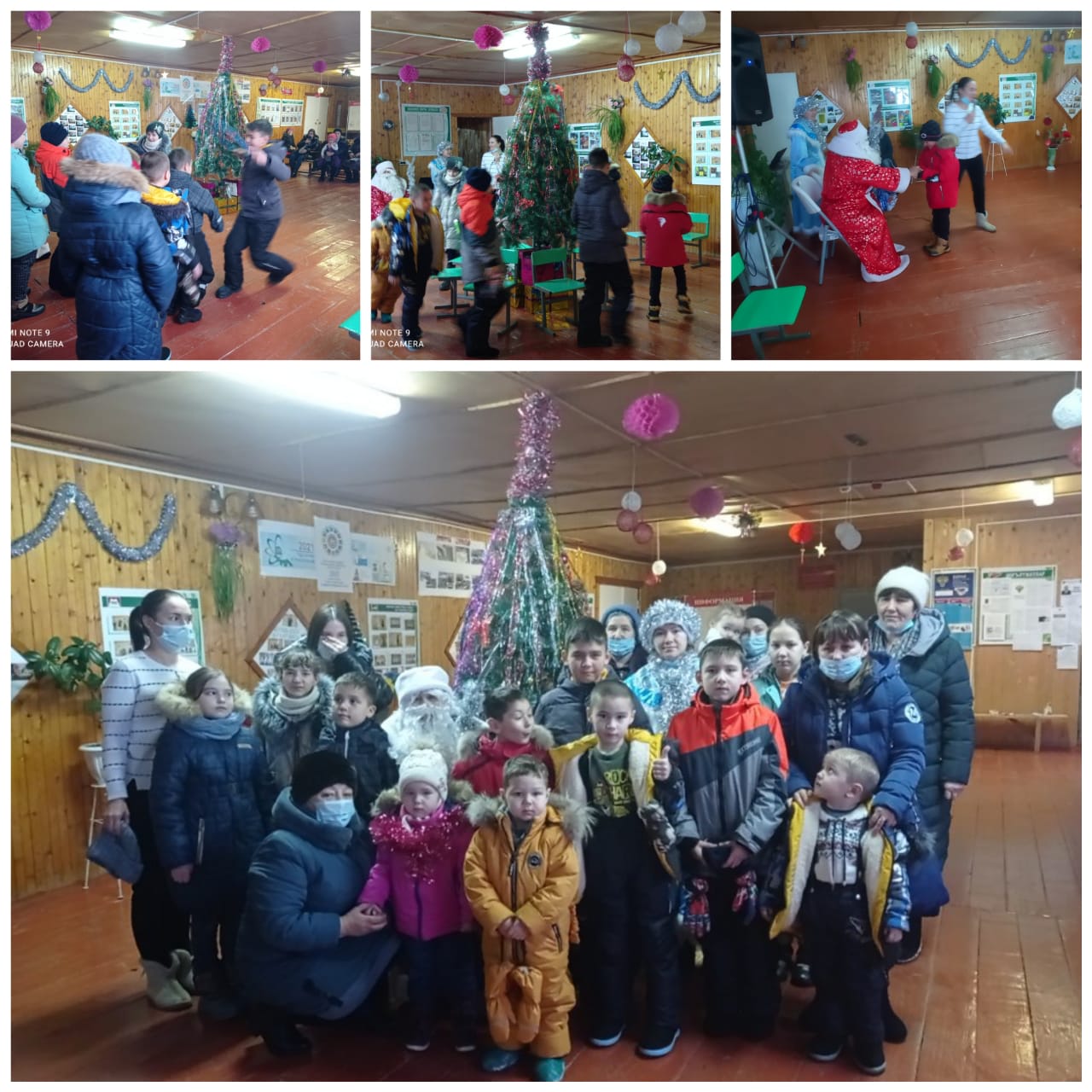 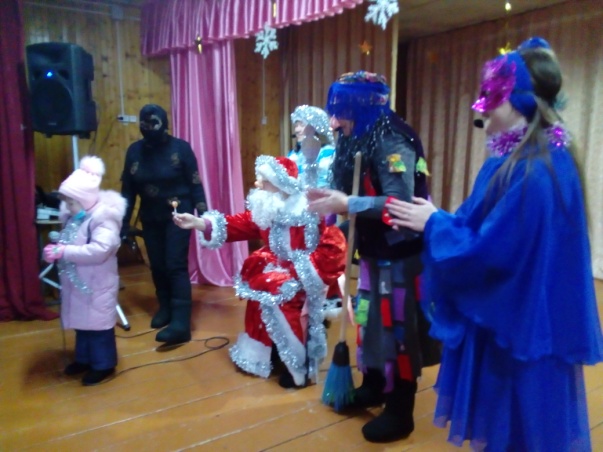 Новогодние  мероприятия в Ятмас Дусаевском СДК
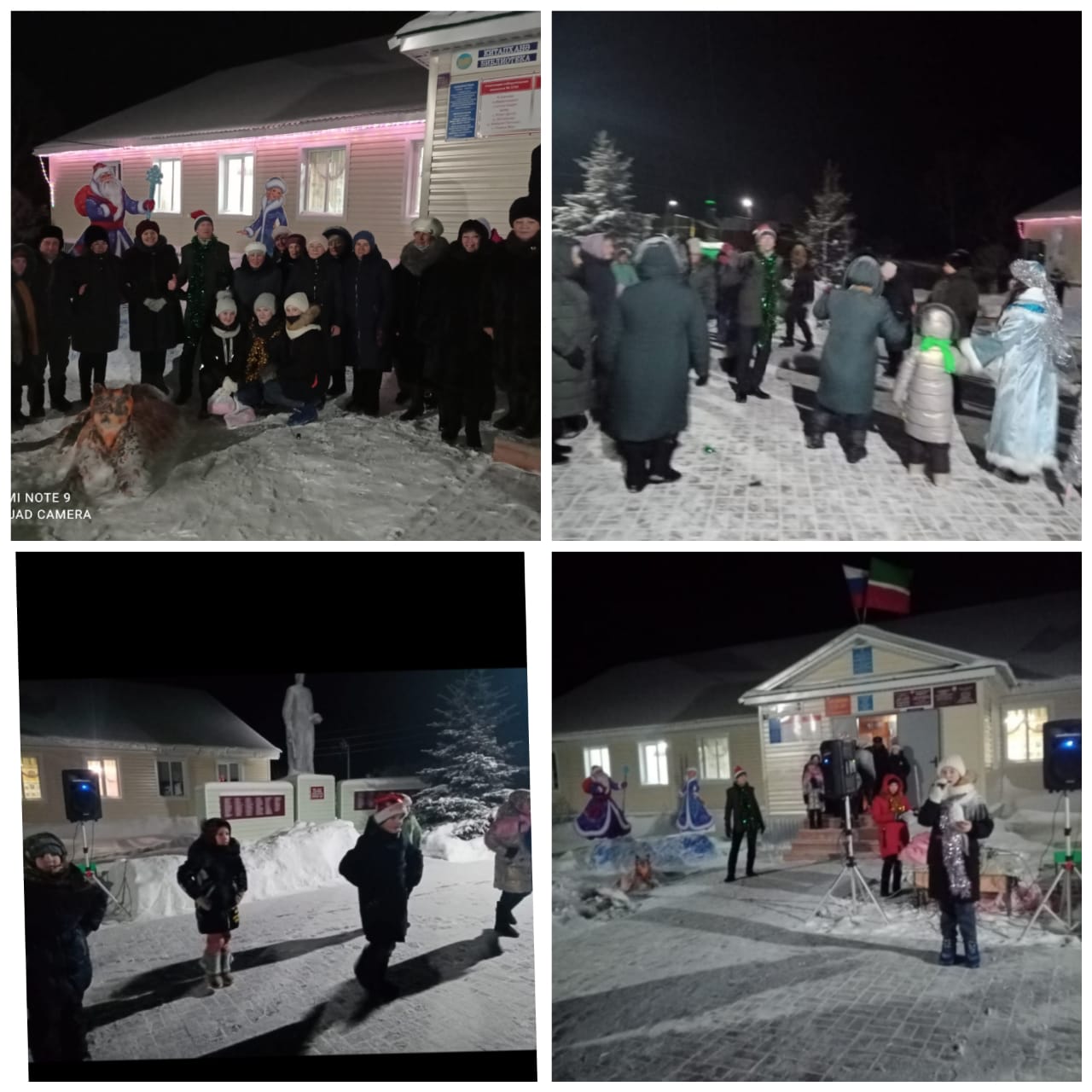 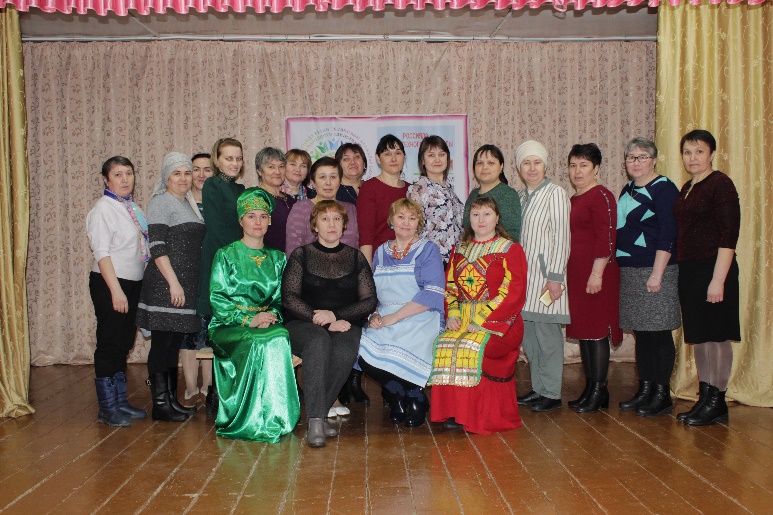 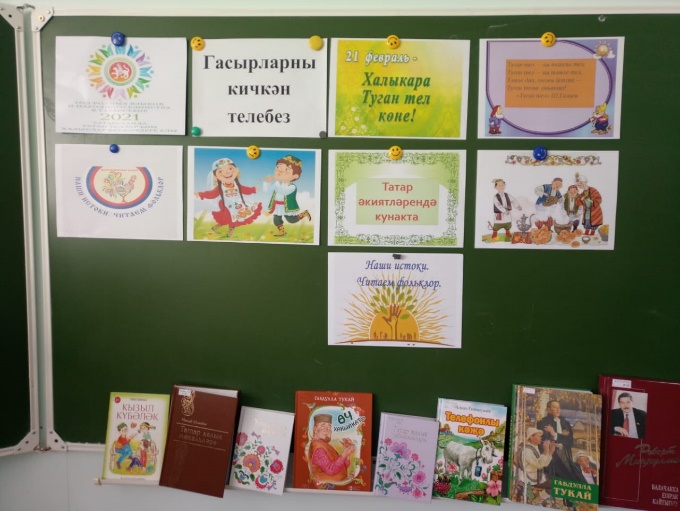 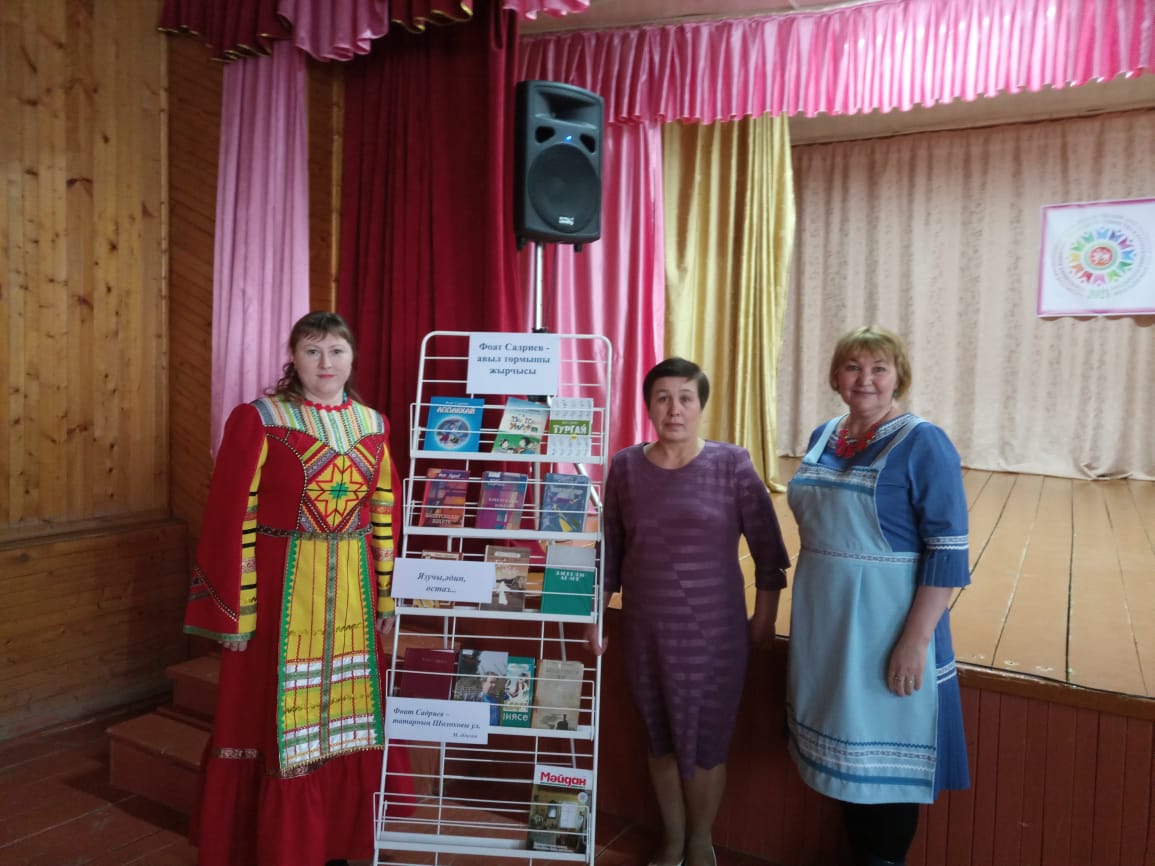 Проведенные мероприятия в Ятмас Дусаевской бибилотеке
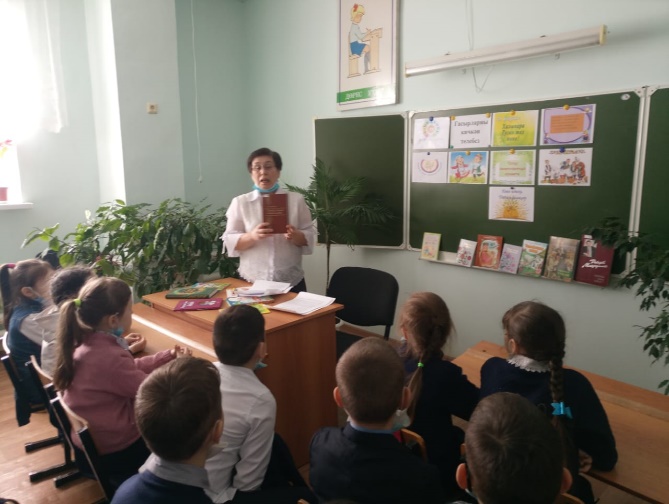 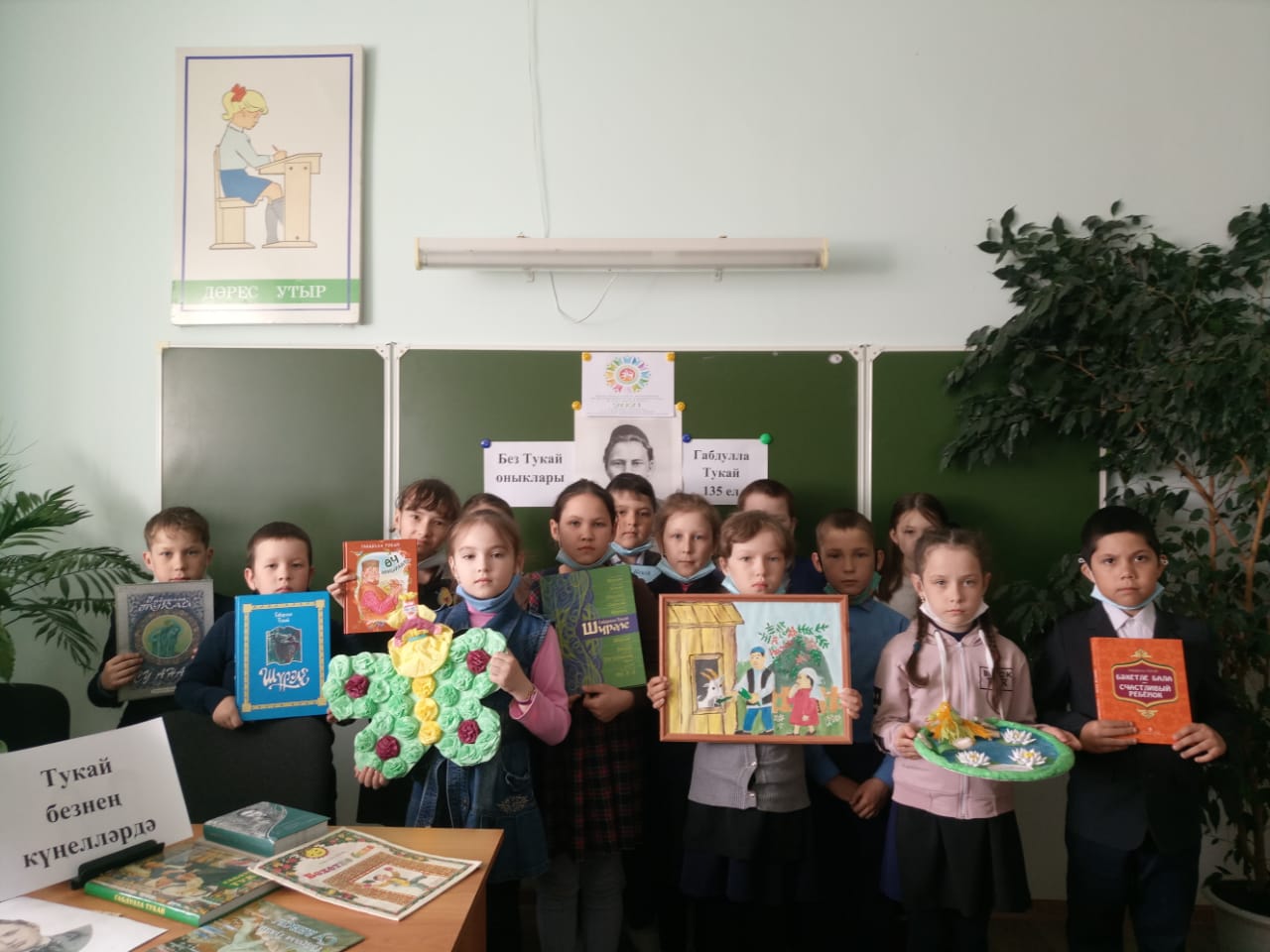 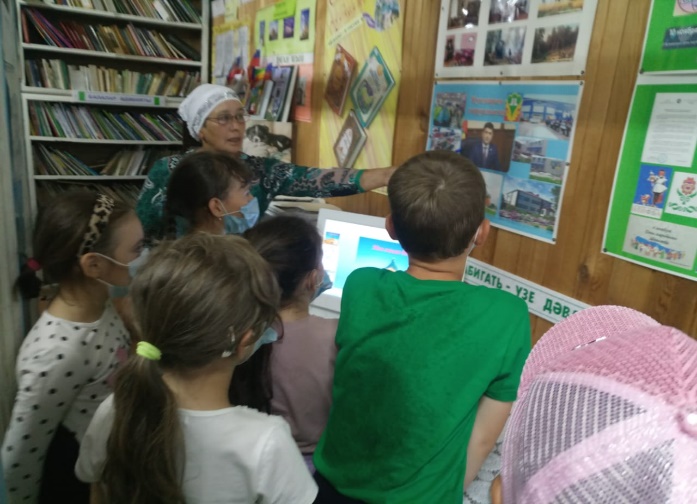 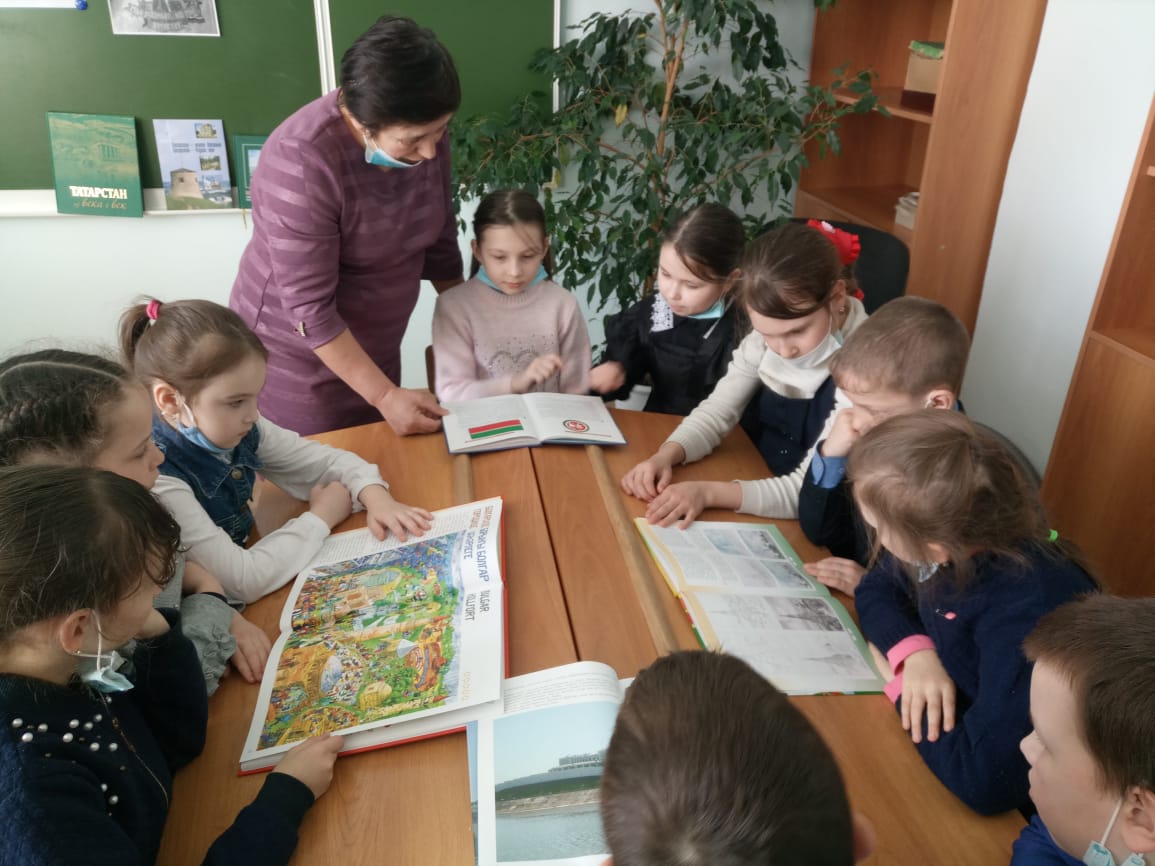 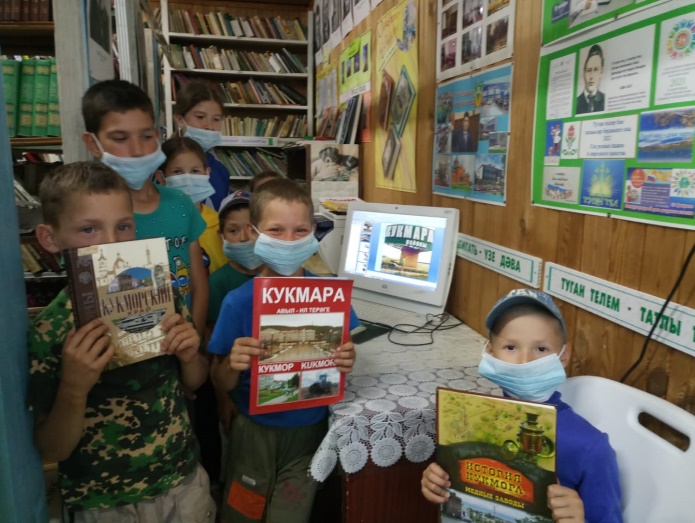 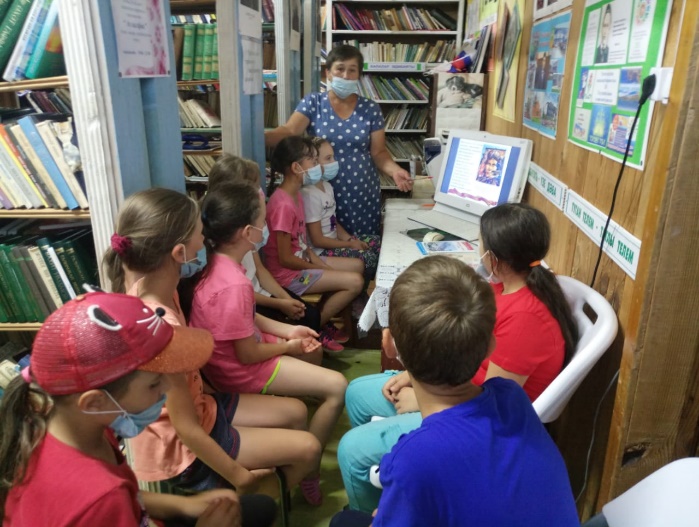 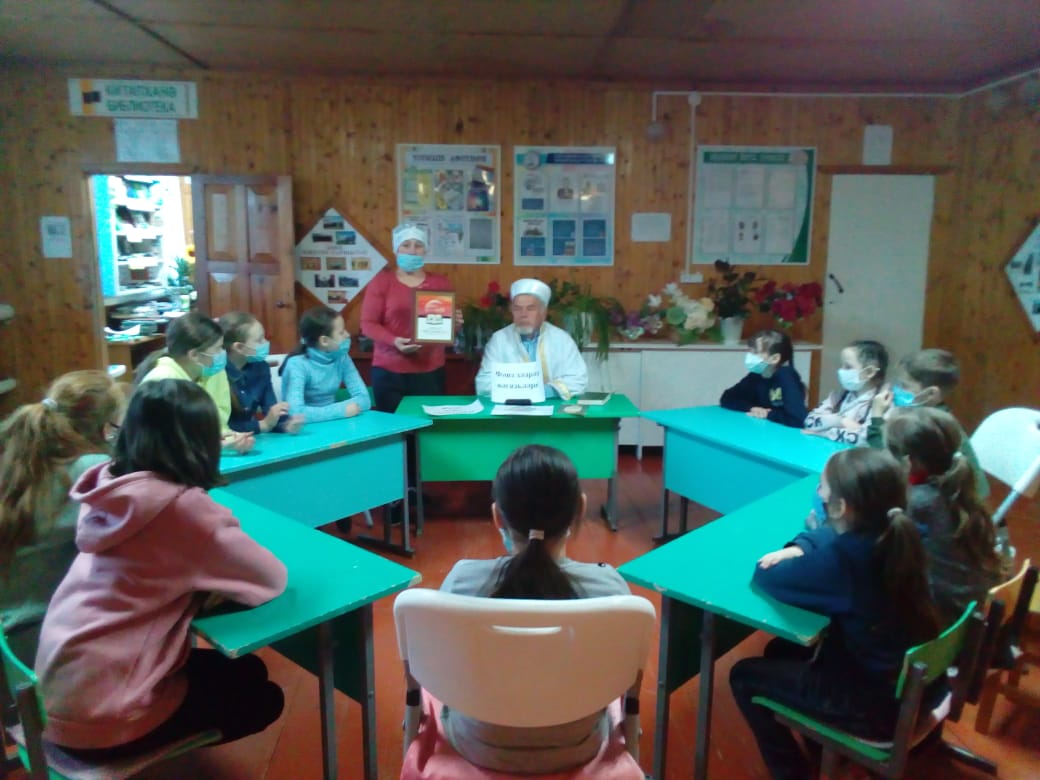 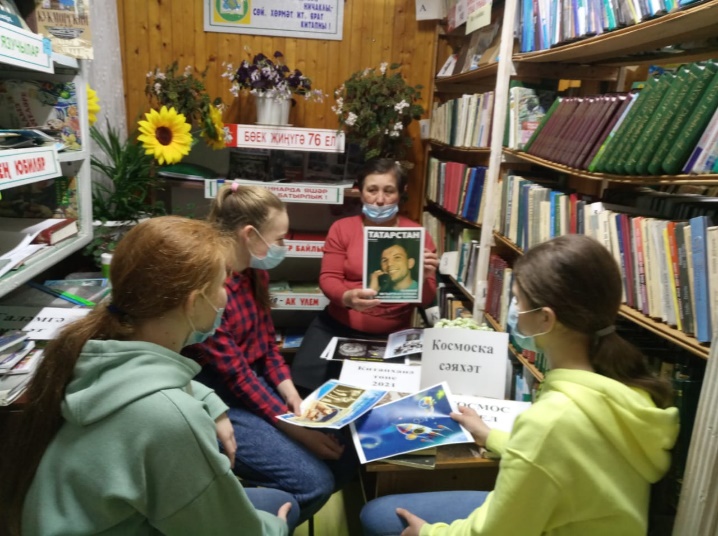 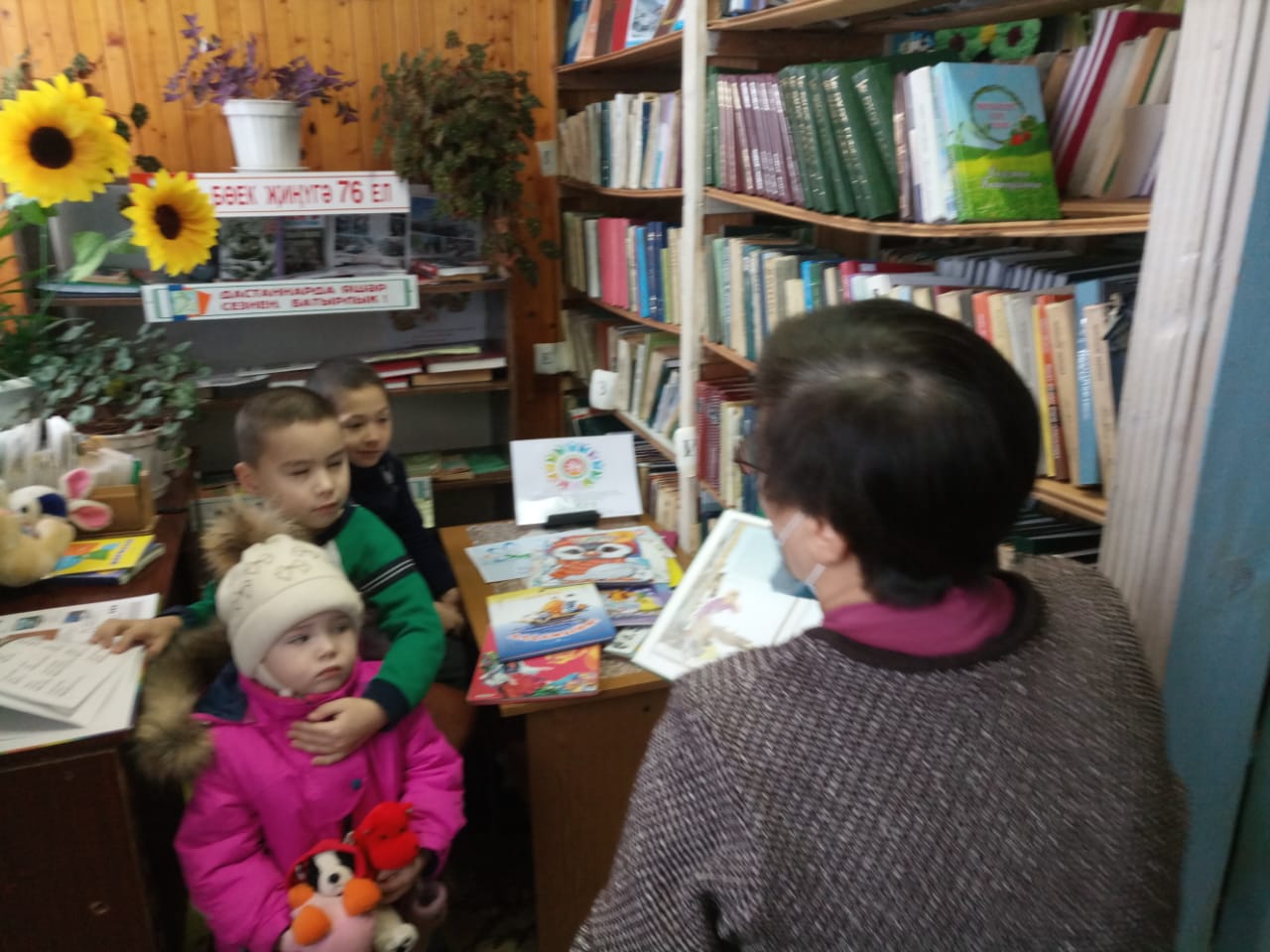 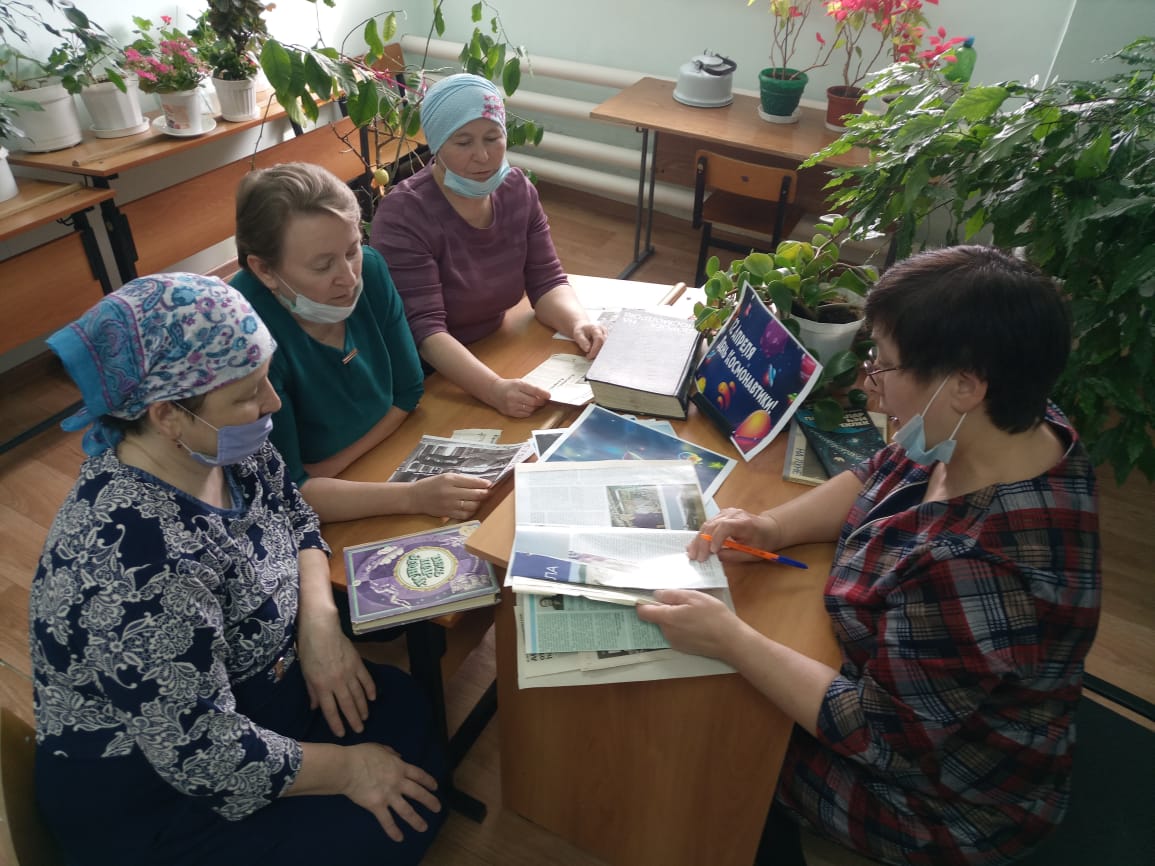 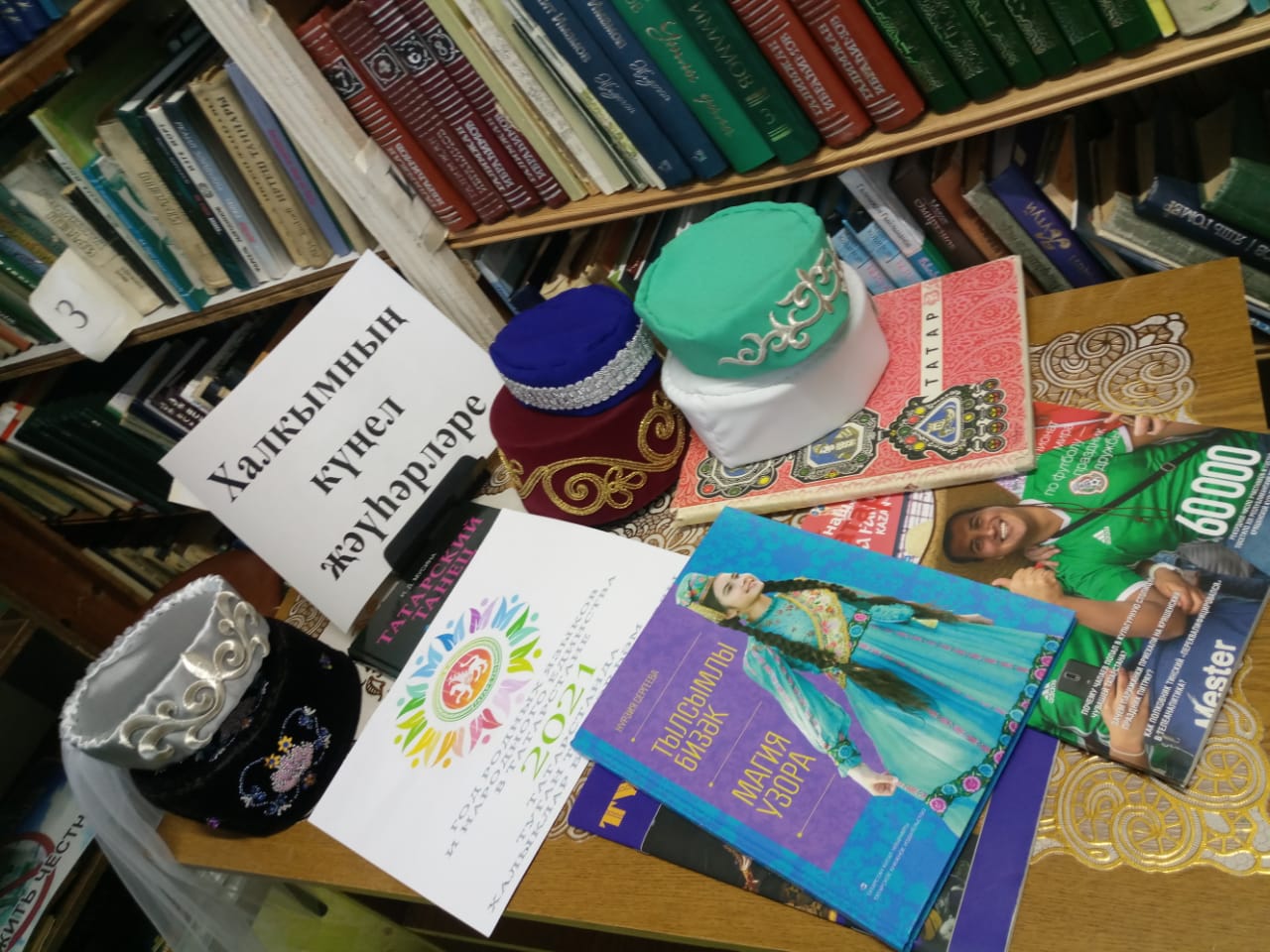 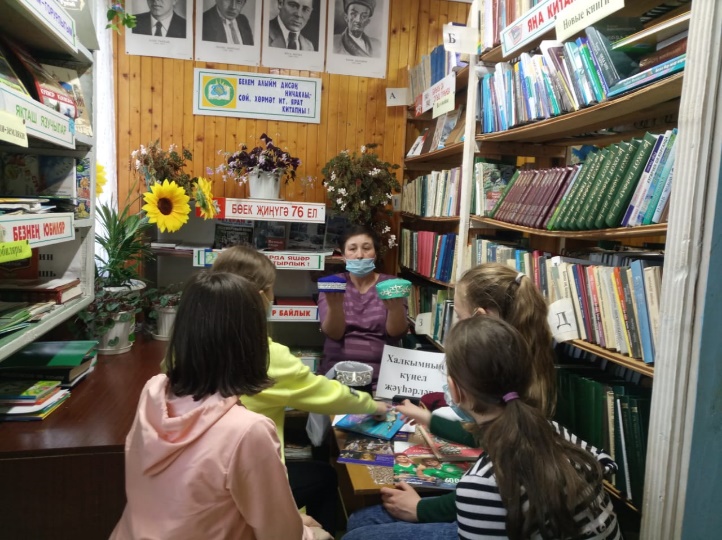 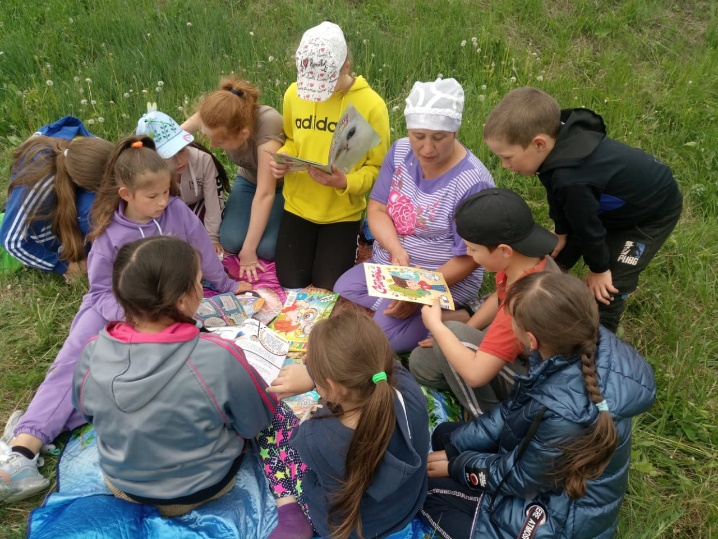 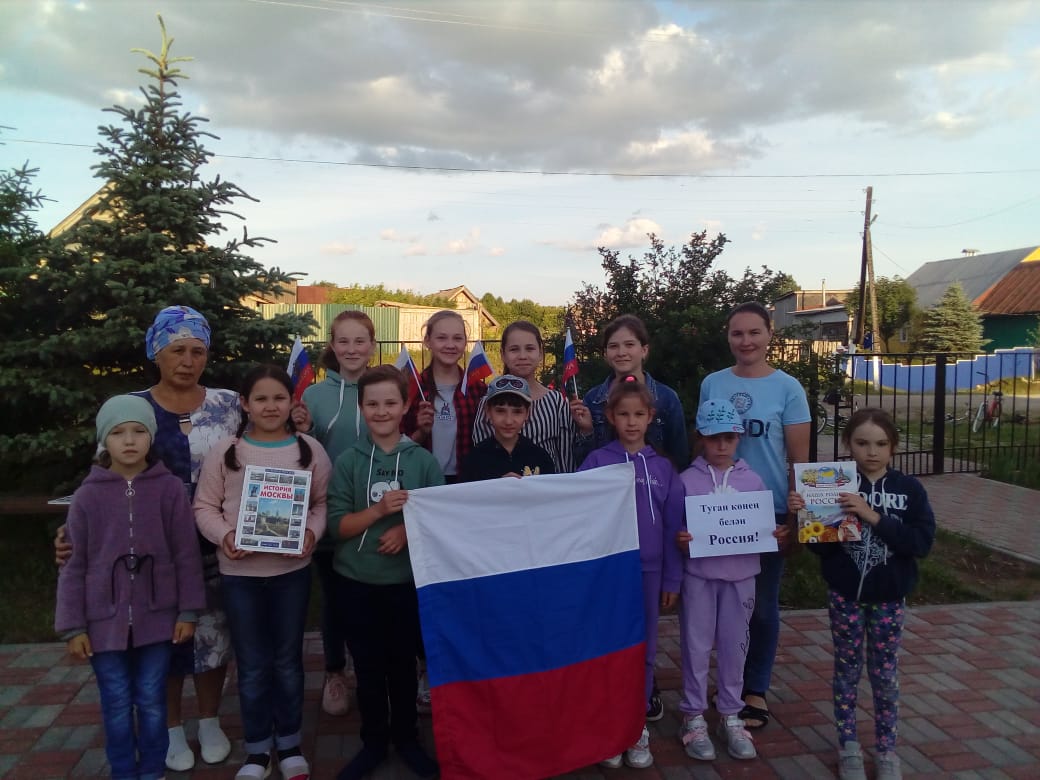 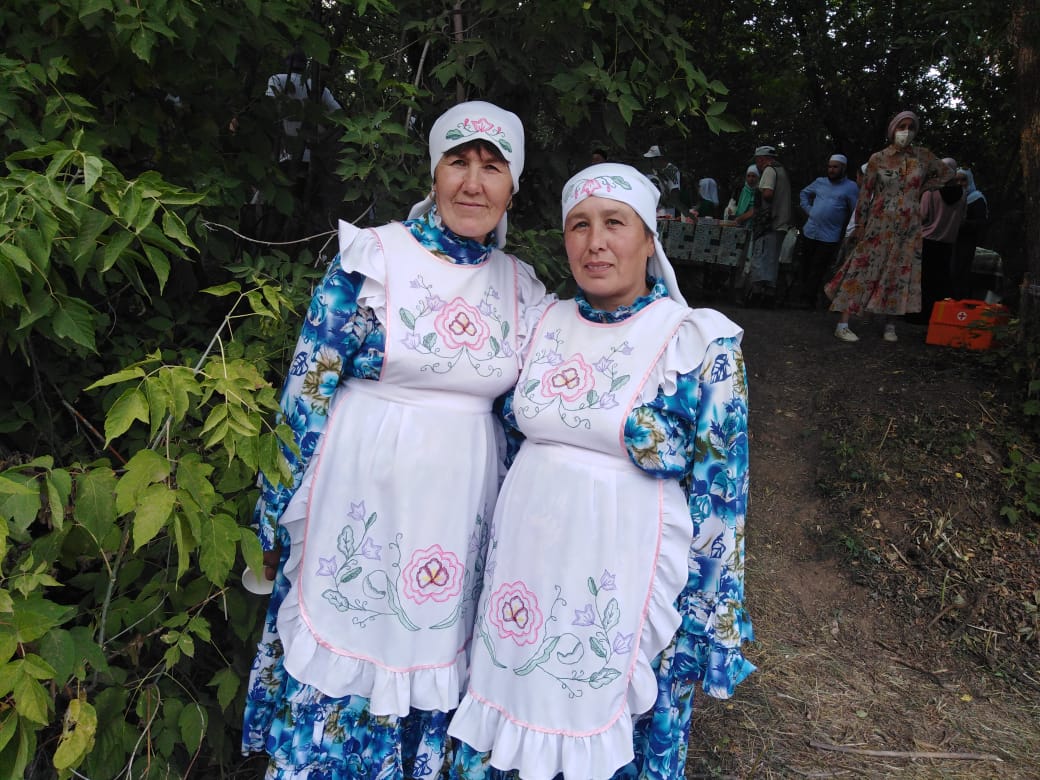 Ятмас Дусаевский  ФАП
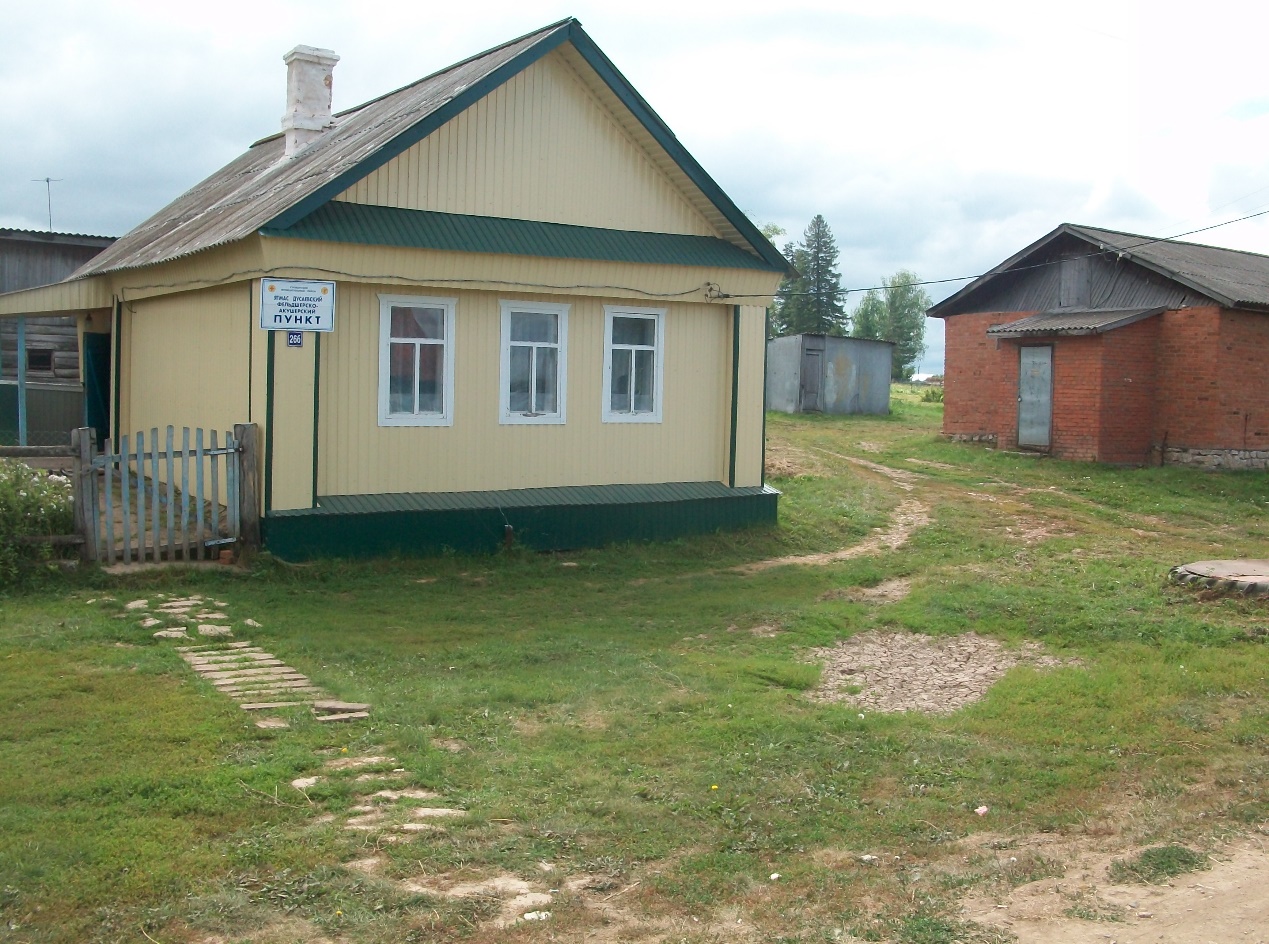 Фельдшер  обслуживает  4 населенных пункта  сельского поселения
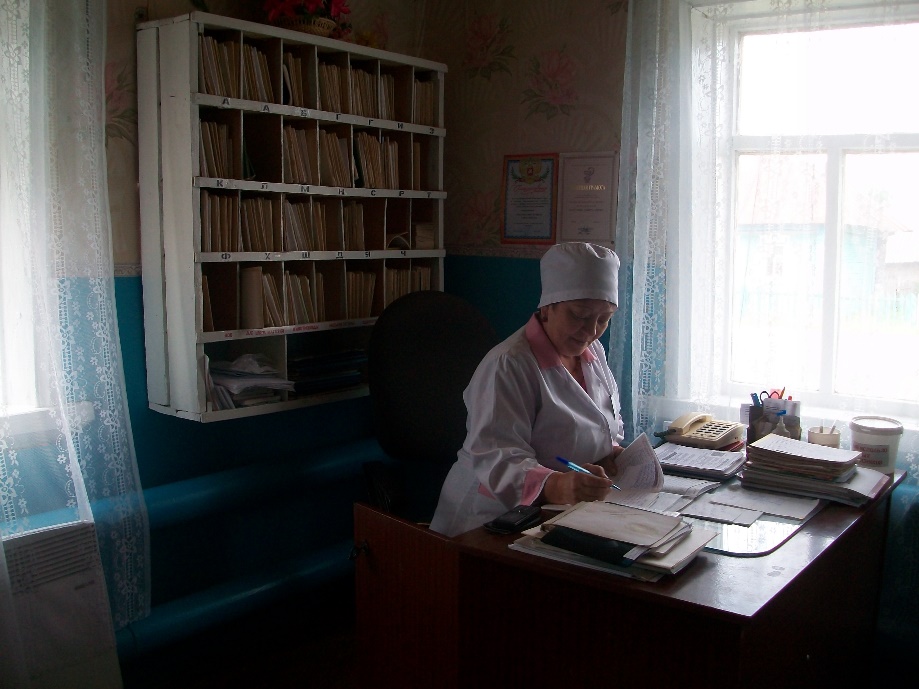 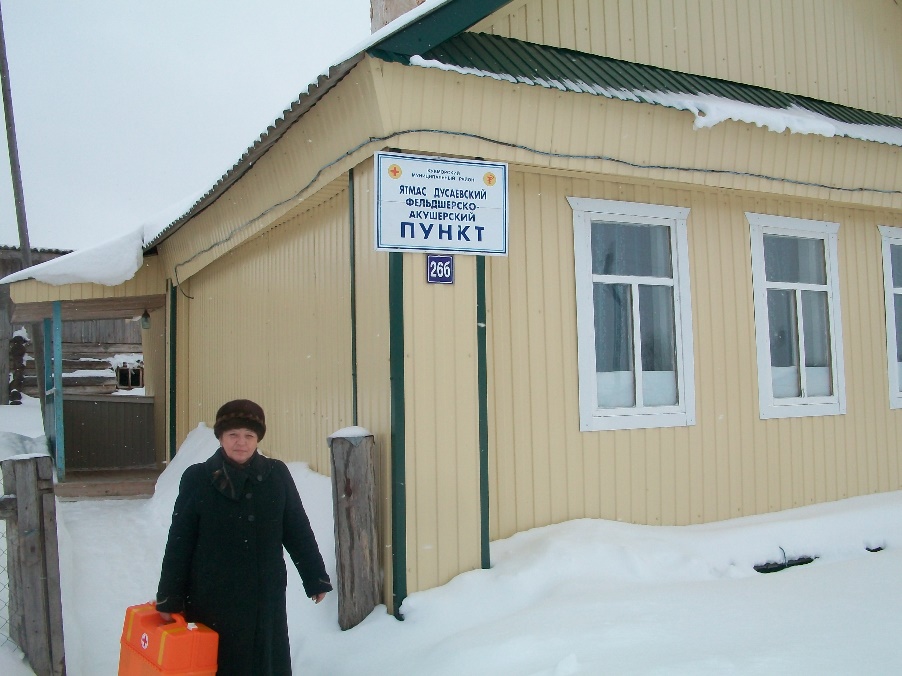 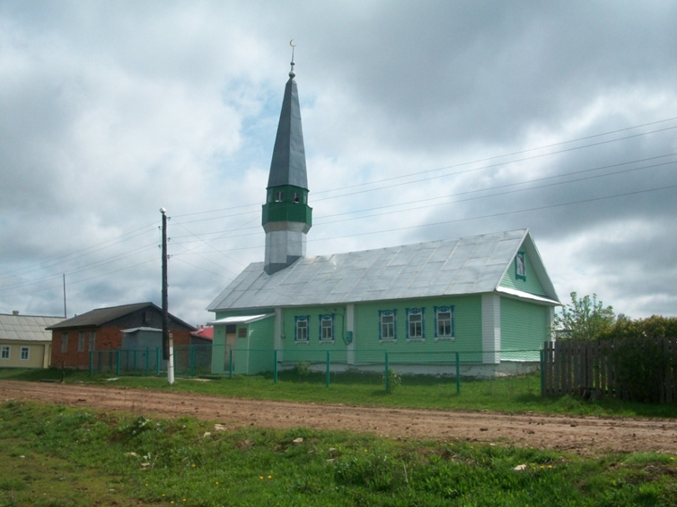 село Ятмас Дусай 
 мечеть “Зәйтүнә”
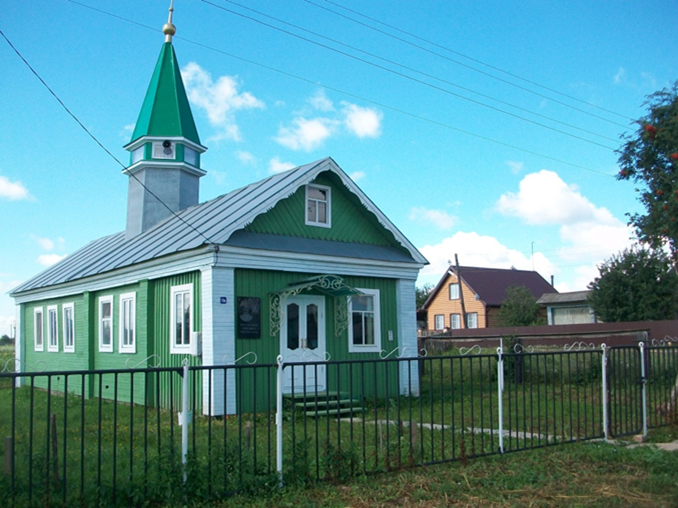 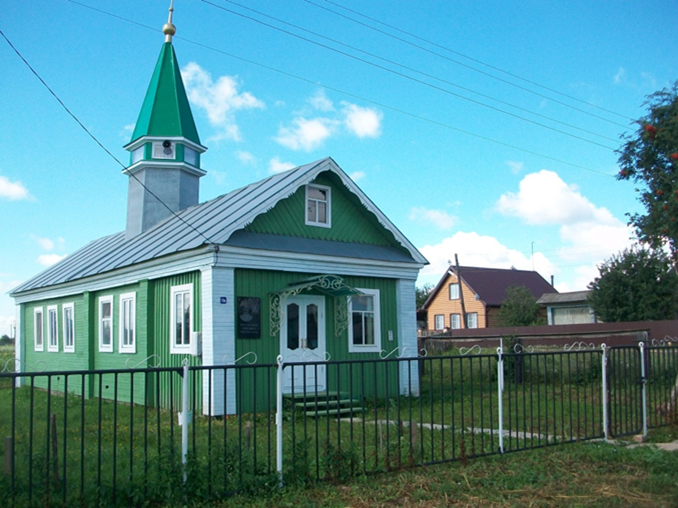 д.Шепшенар
 мечеть“Каим”
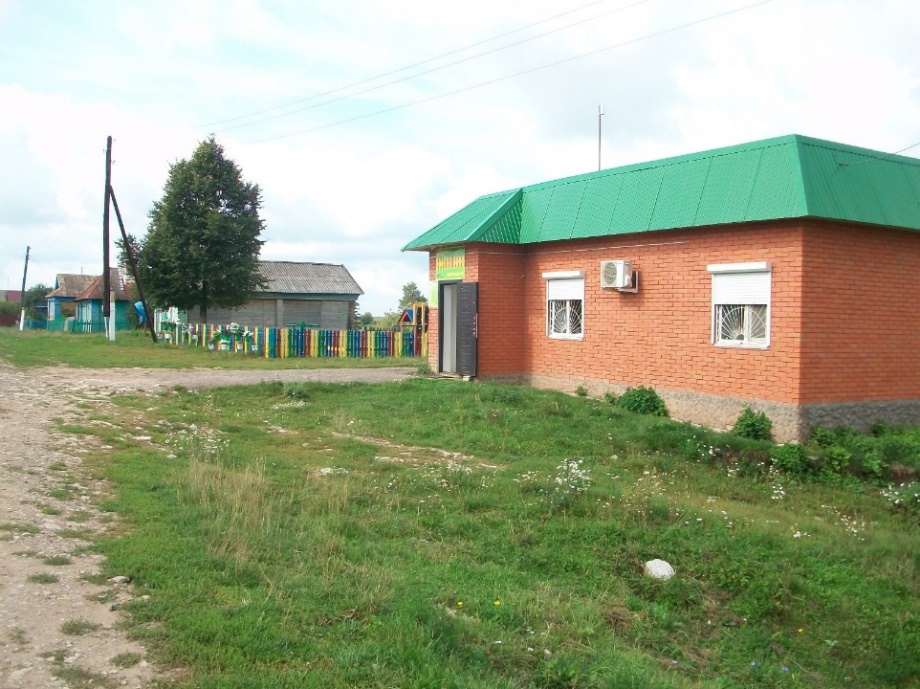 Магазин  ИП Гатауллина М.М.
 в с .Ятмас Дусай
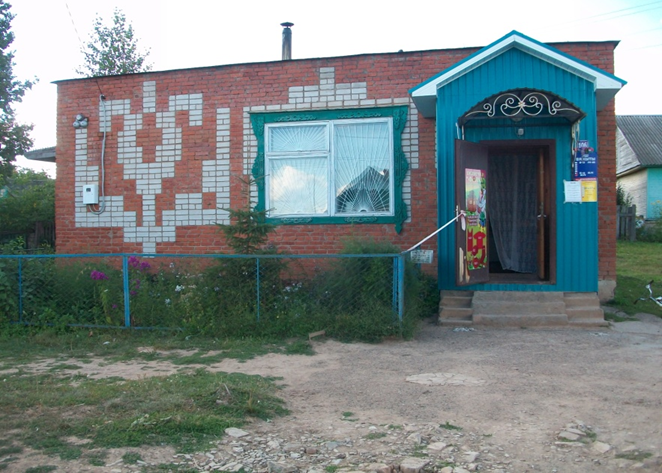 Магазин ИП Гатауллина М.М.
в д.Шепшенар
ОП ПС РТ с.Ятмас Дусай
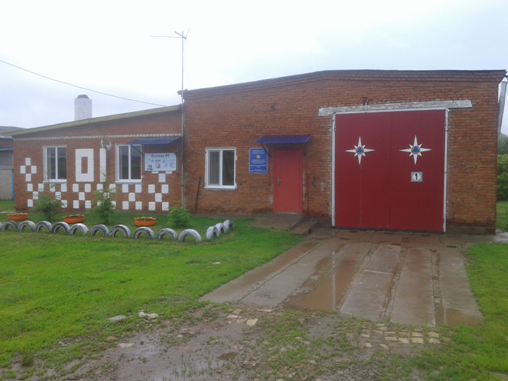 ОП ПС    с.Ятмас Дусай  обслуживает  4 сельских поселения: Ятмас-Дусаевский, Уркушский, Ныртинский, Починок-Кучуковский
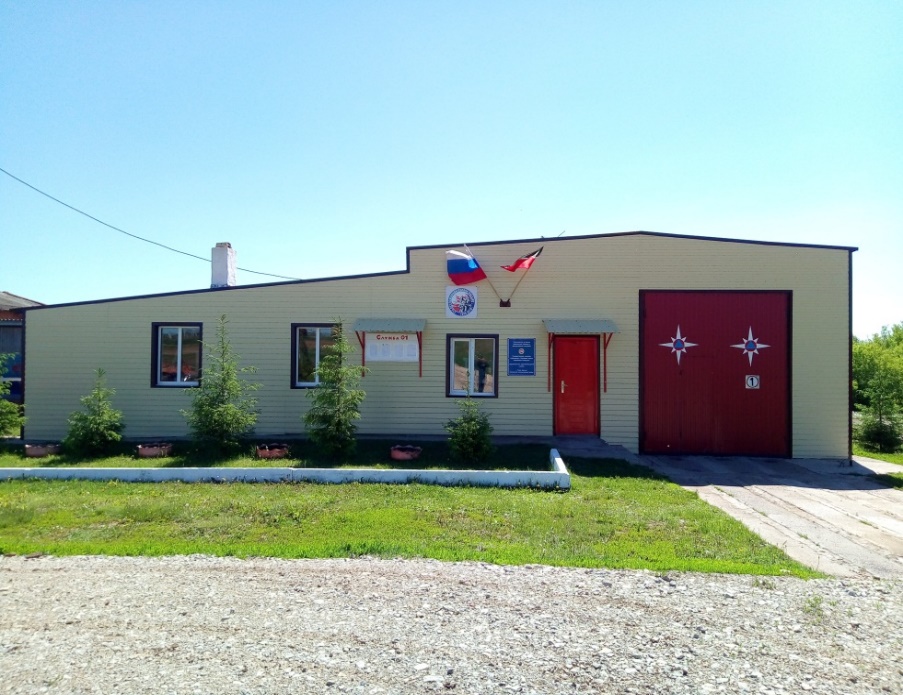 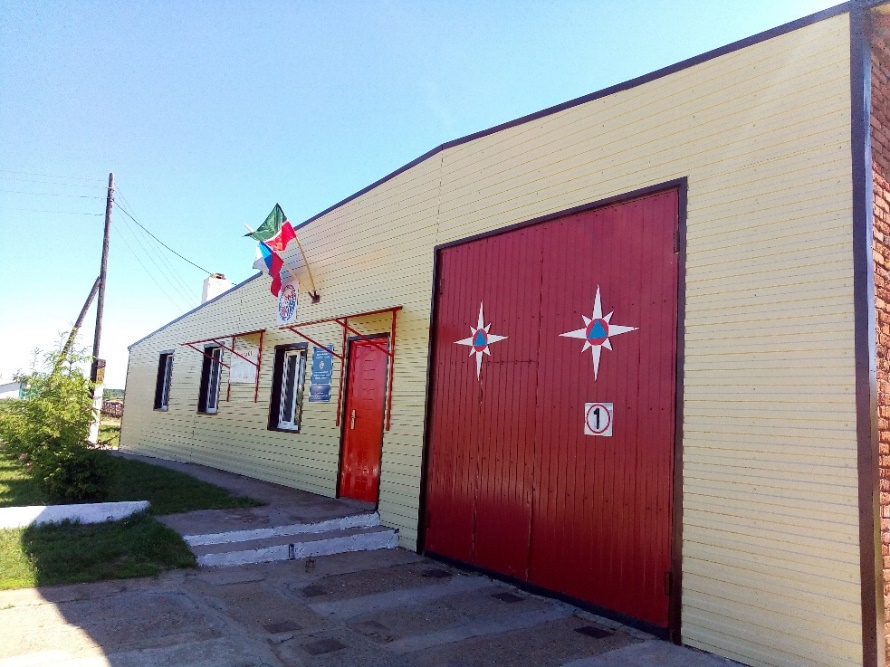 КФХ Хадиев М.М.
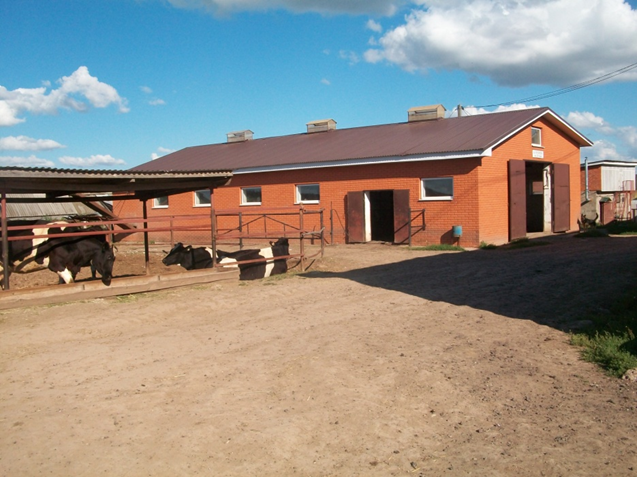 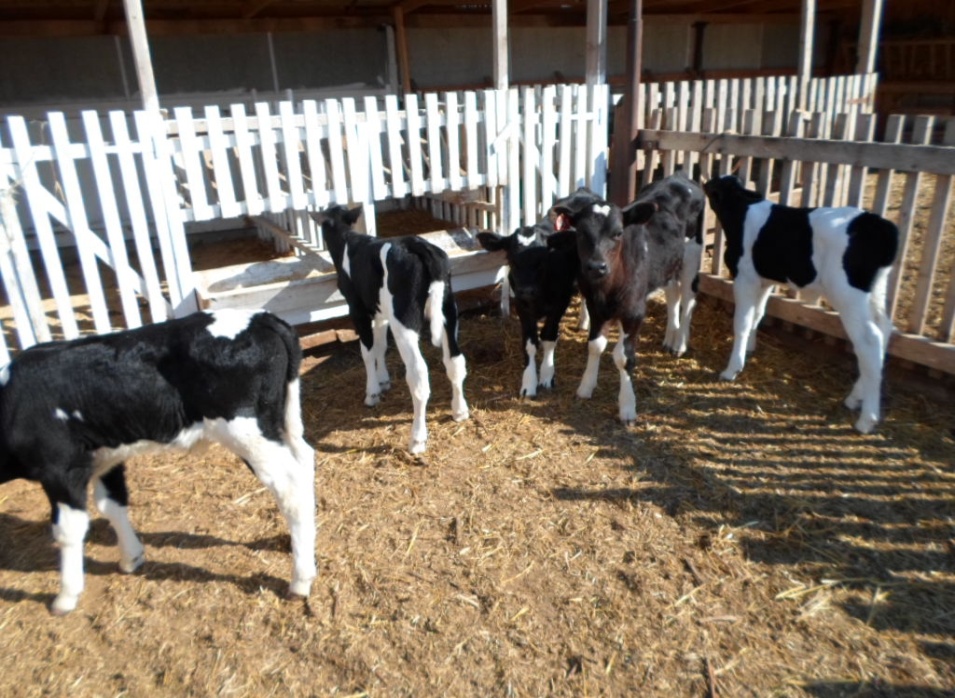 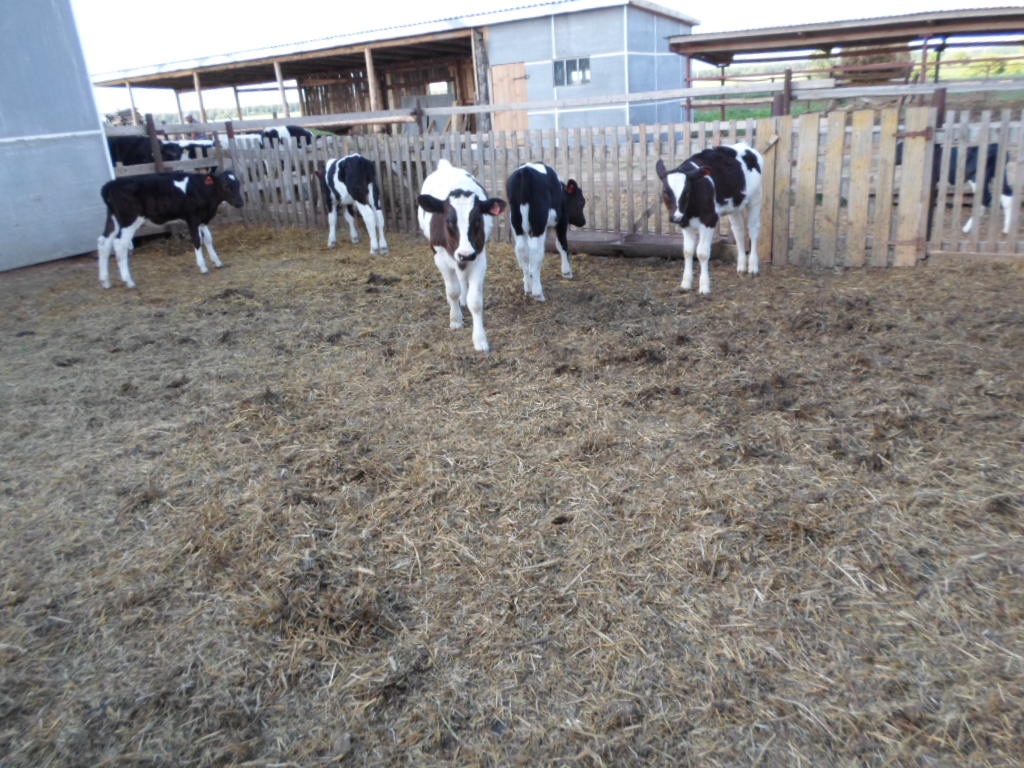 Международный  день пожилых
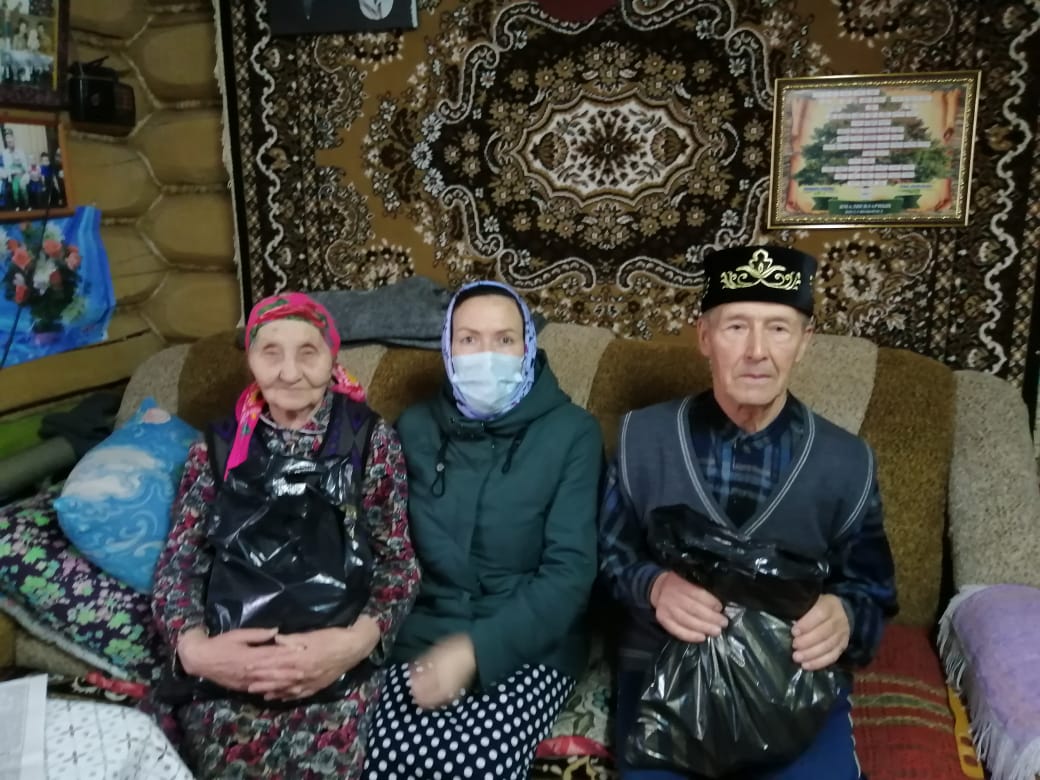 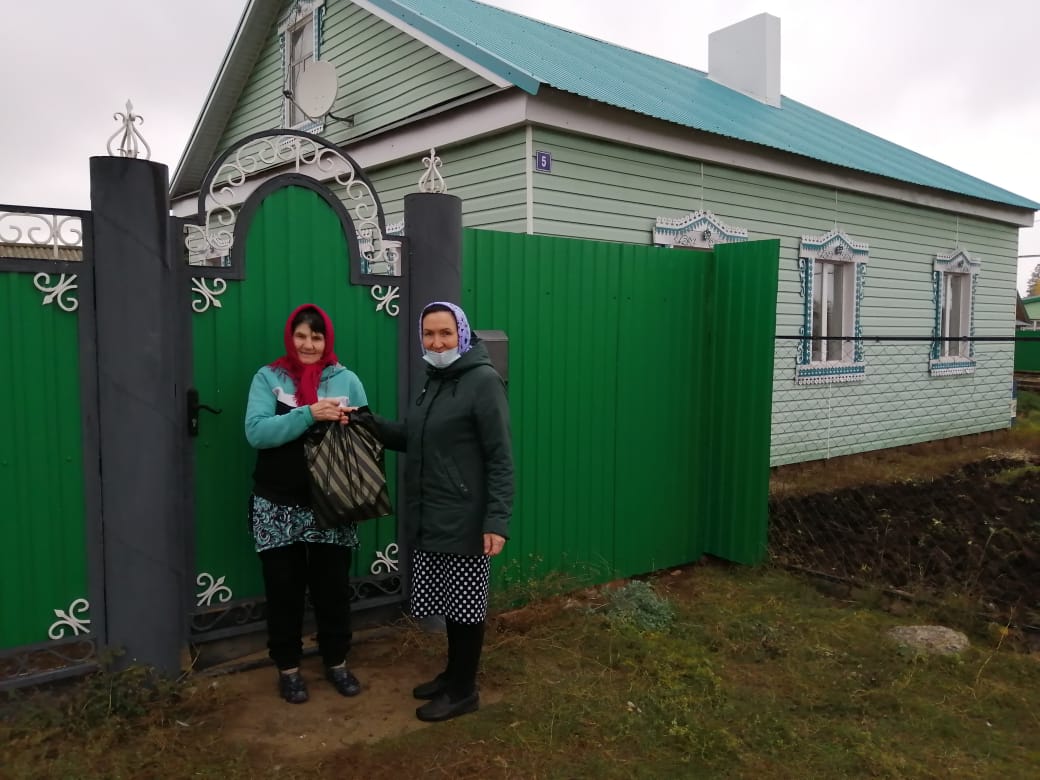 количество скота  в ЛПХ
Список ЛПХ  содержащих 3 и более коров
Использование средств самообложения  в 2021 году

Ремонт дорог  -                                                     368500 руб.                             
Установка водонапорной башни 
 в деревне Шепшенар   -                                    278500  руб.

Установка пожарного гидранта 
в  селе Ятмас Дусай                                            70000  руб.
Приобретение глубинного насоса                    43000 руб.
Организация ритуальных услуг-                    75000 руб.
Установка видеокамеры в с.Ятмас Дусай      50000 руб.


     Всего                                                                        885000 руб.
Ремонт дорог с Ятмас Дусай
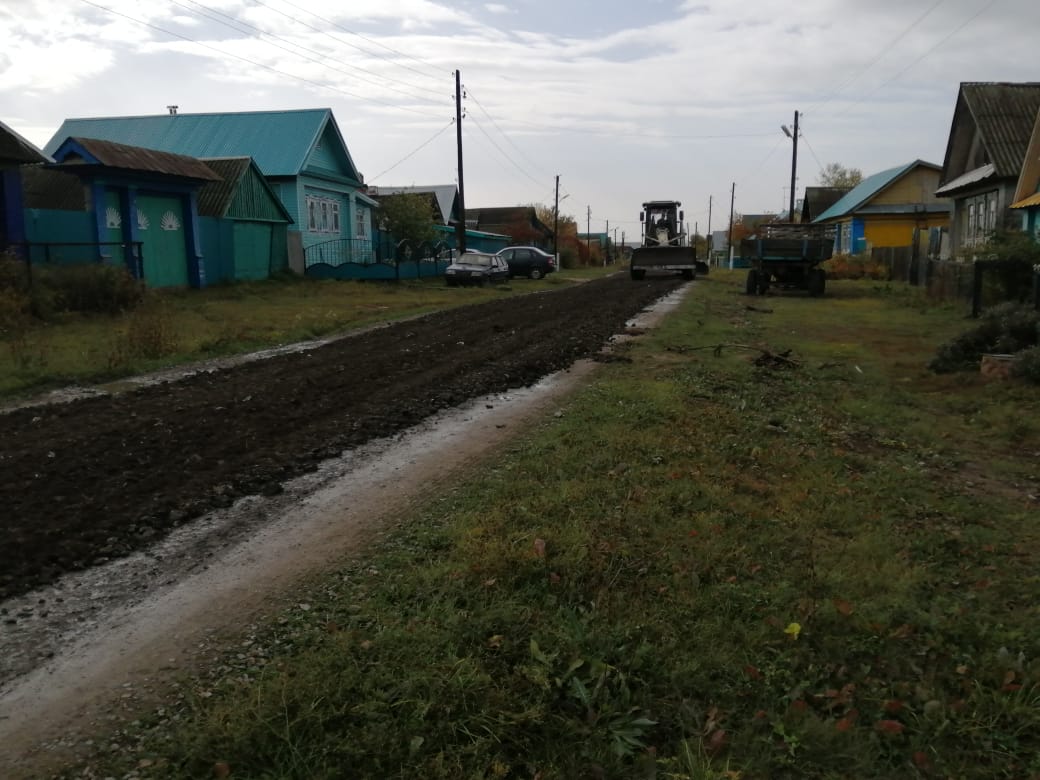 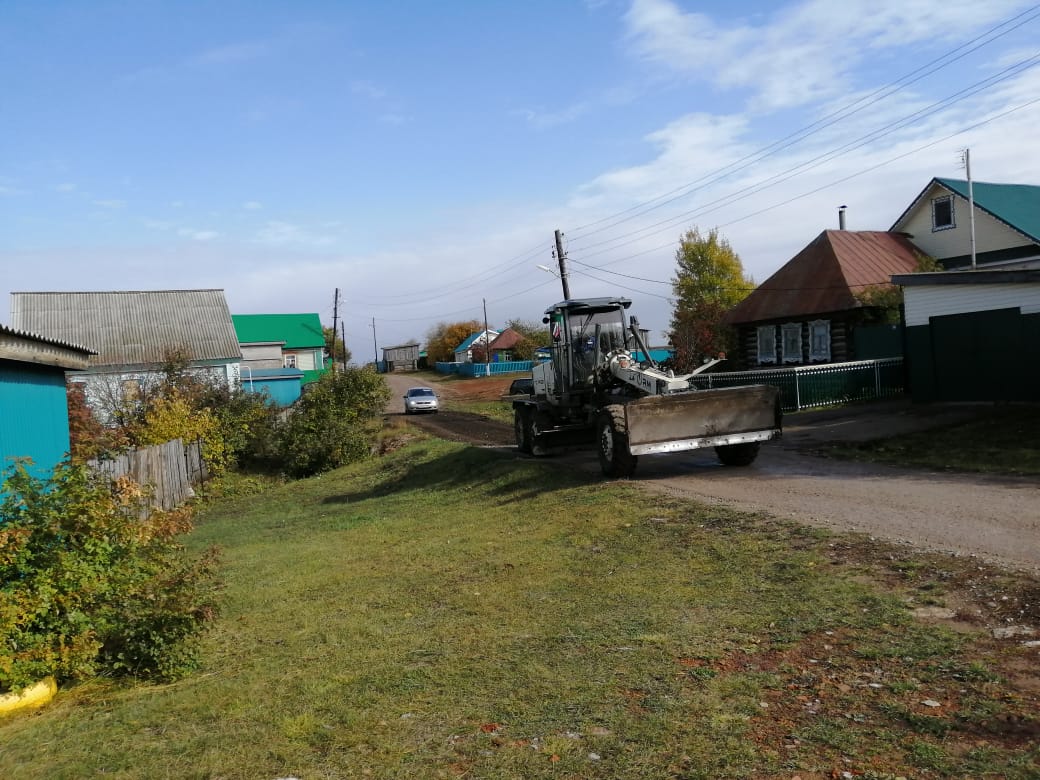 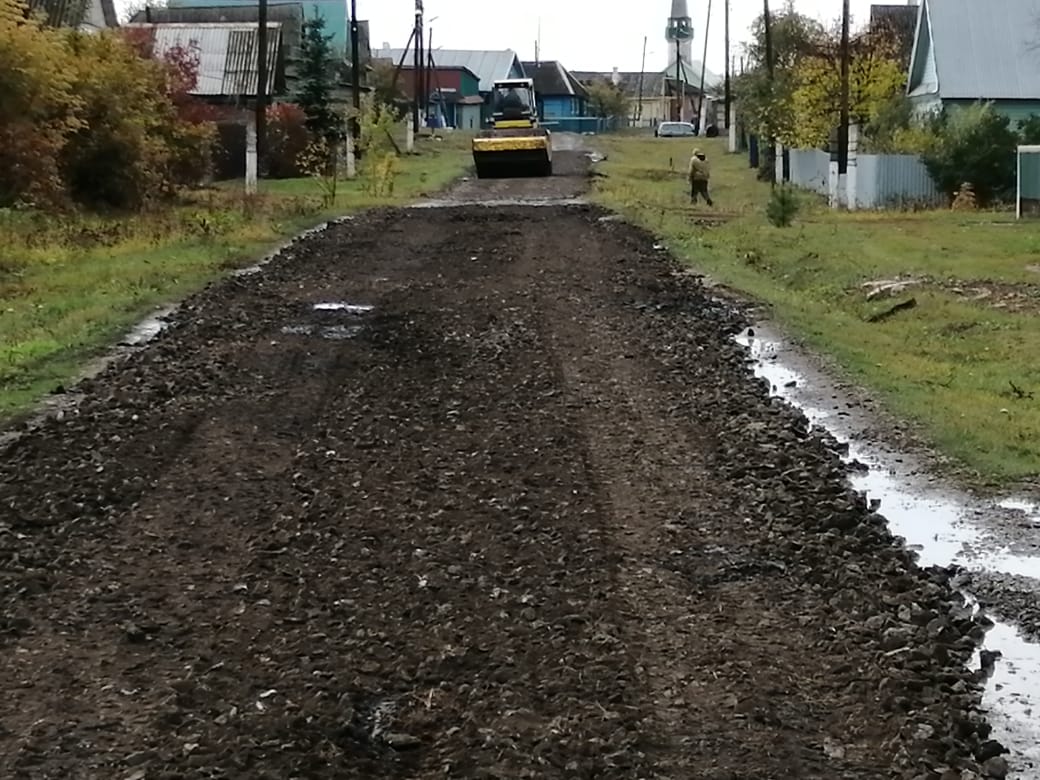 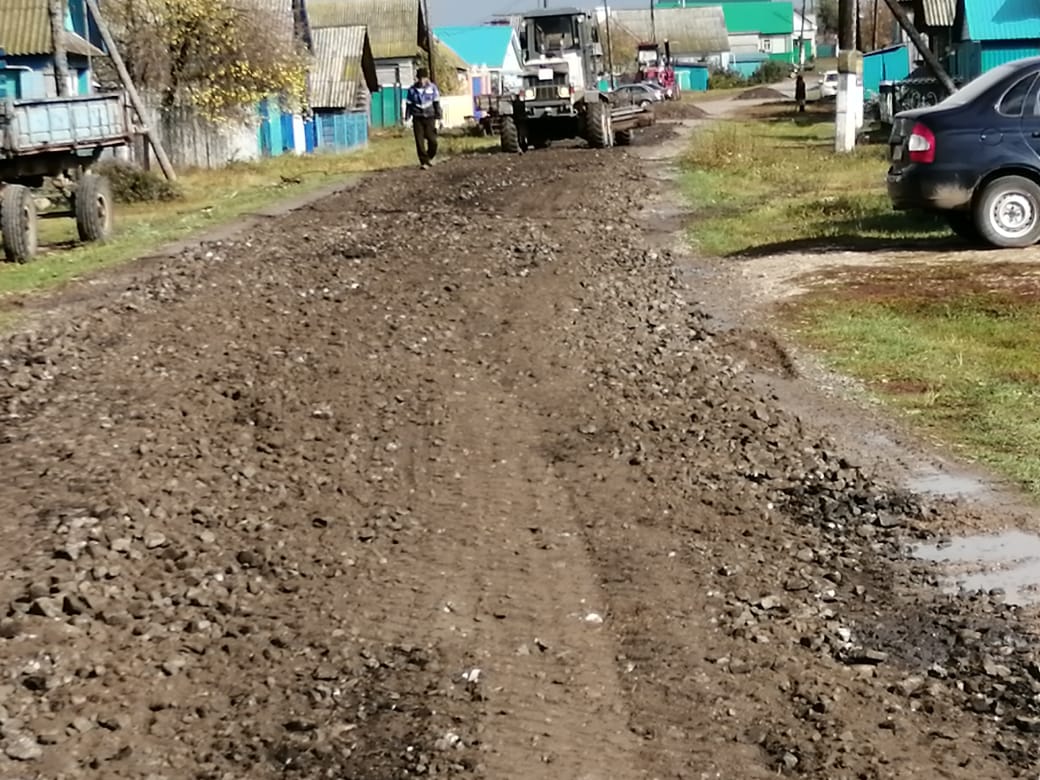 Установка  пожарного  гидранта в селе Ятмас Дусай
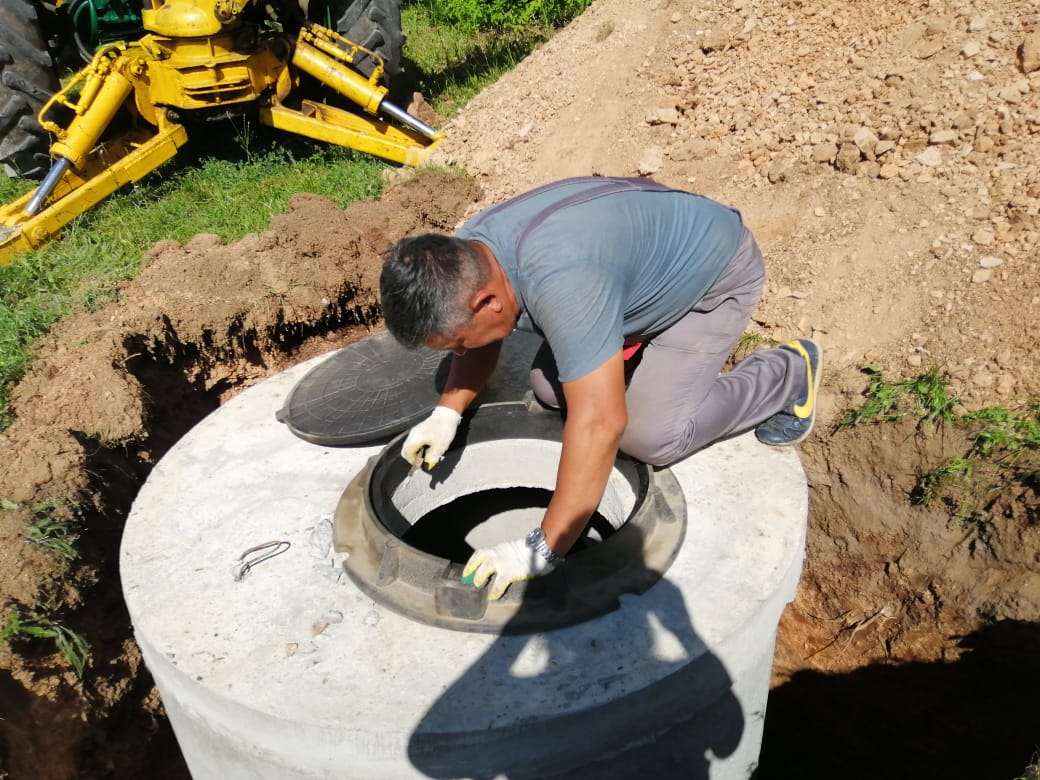 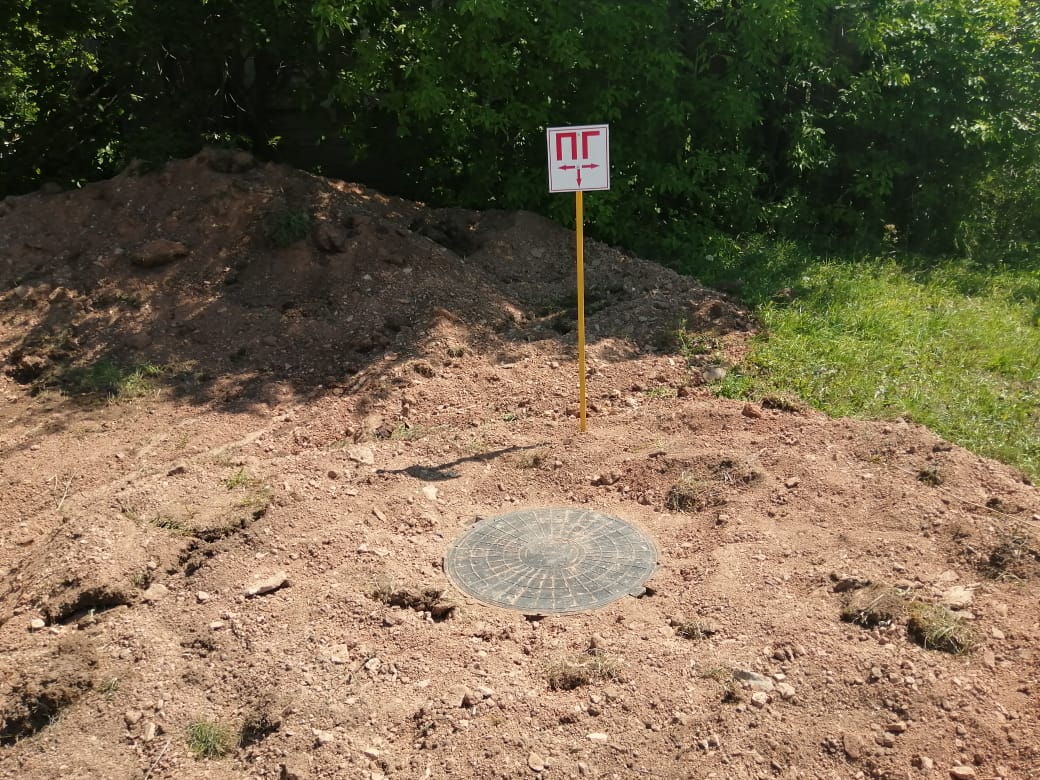 Установка видеокамеры в селе Ятмас  Дусай по ул.Центральная
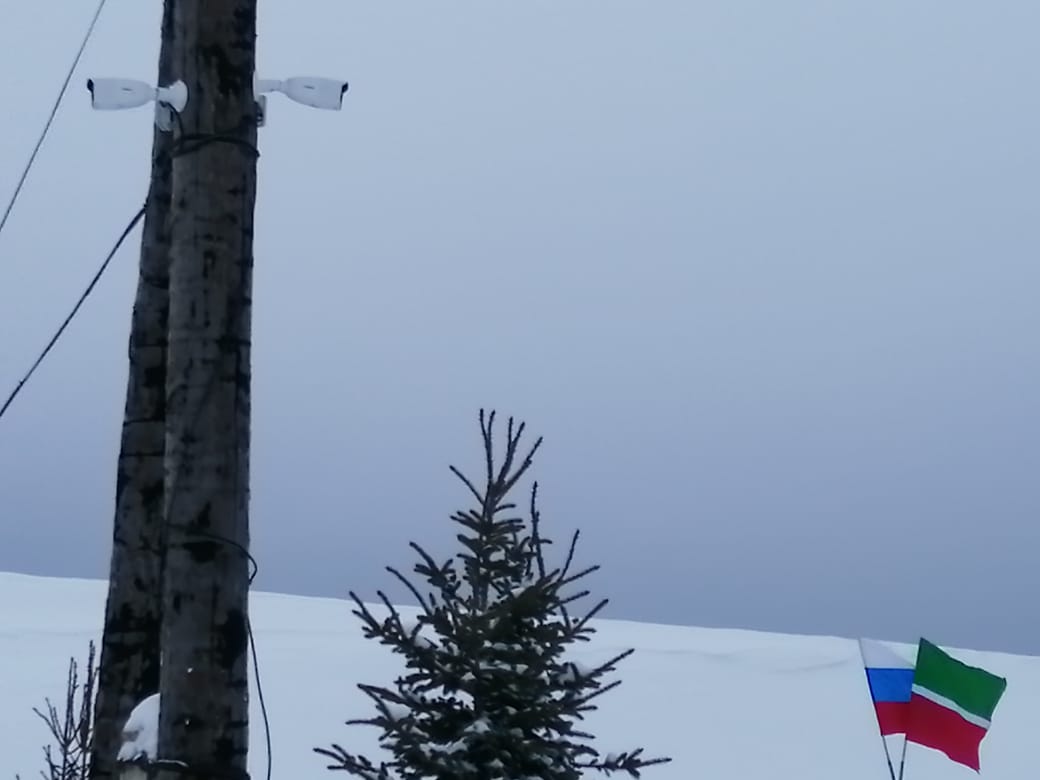 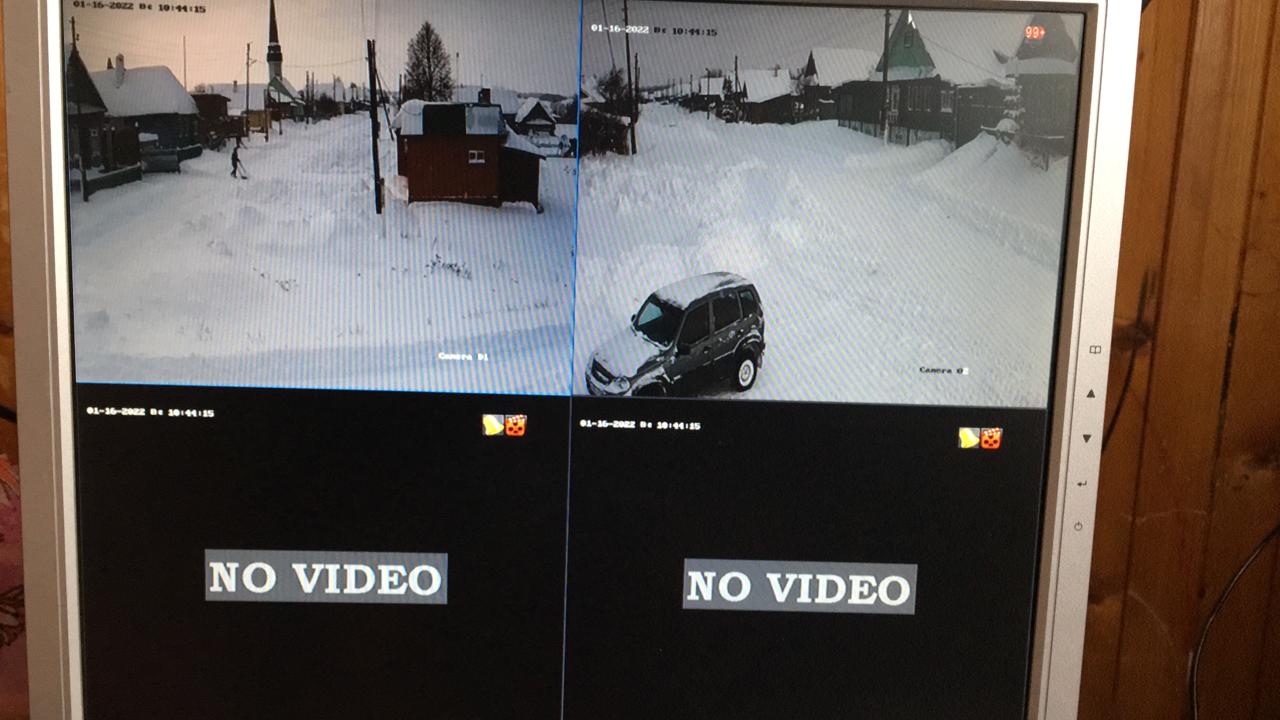 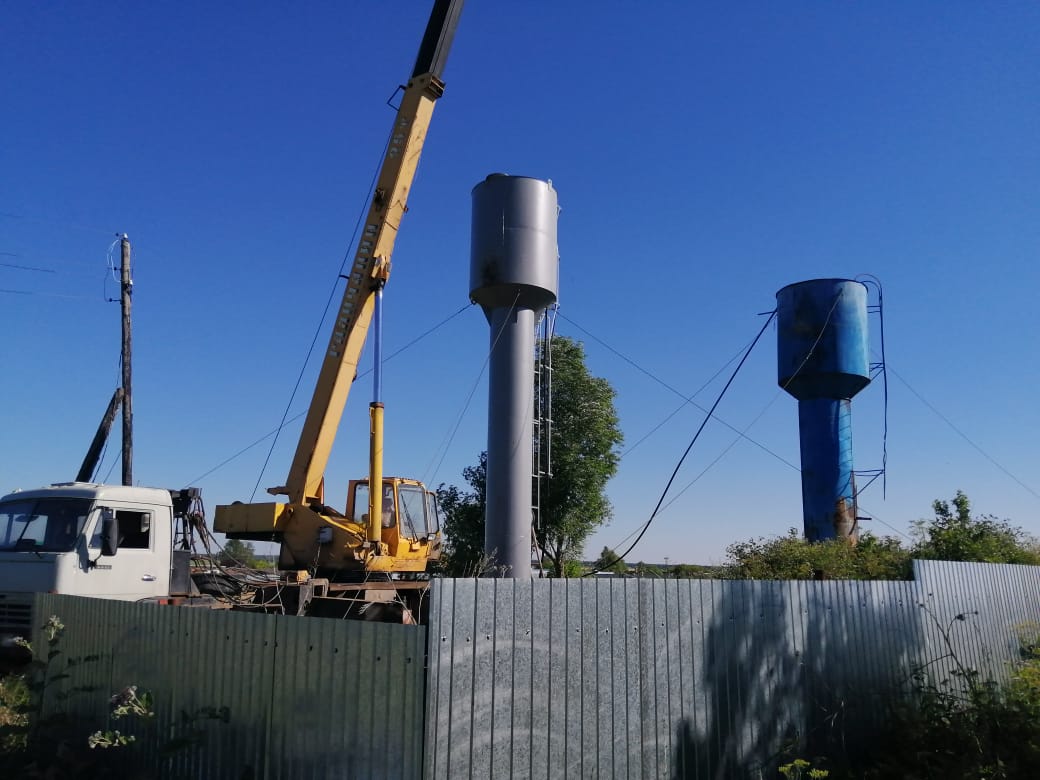 Установка водонапорной башни в деревне Шепшенар
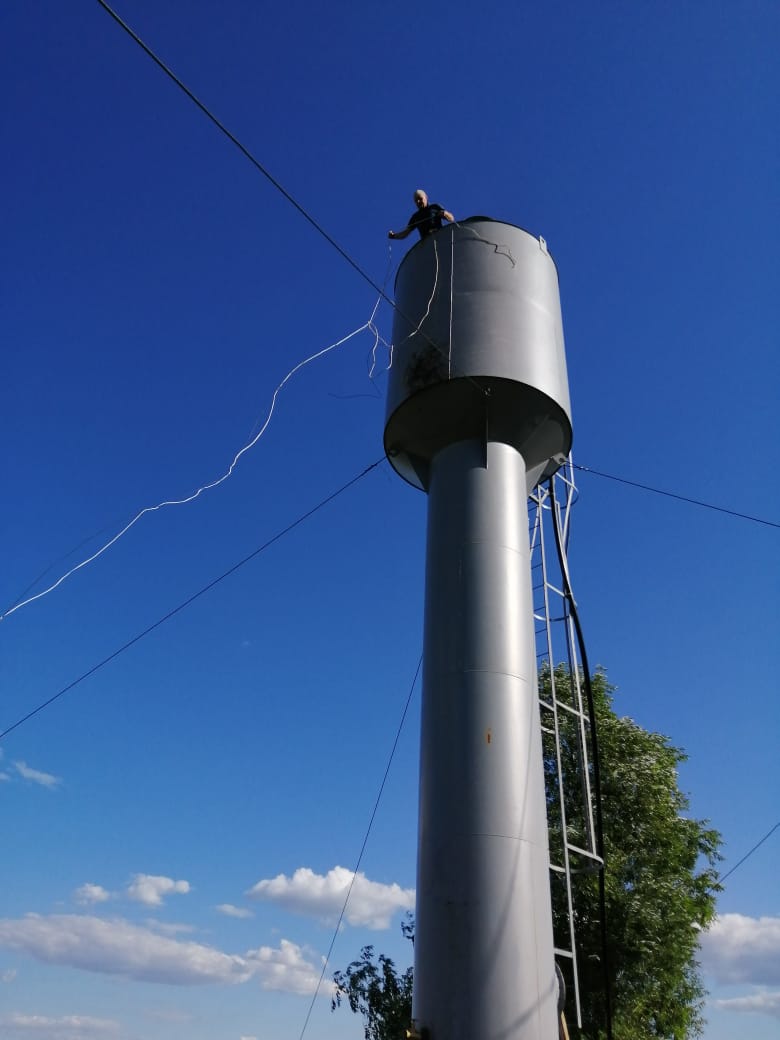 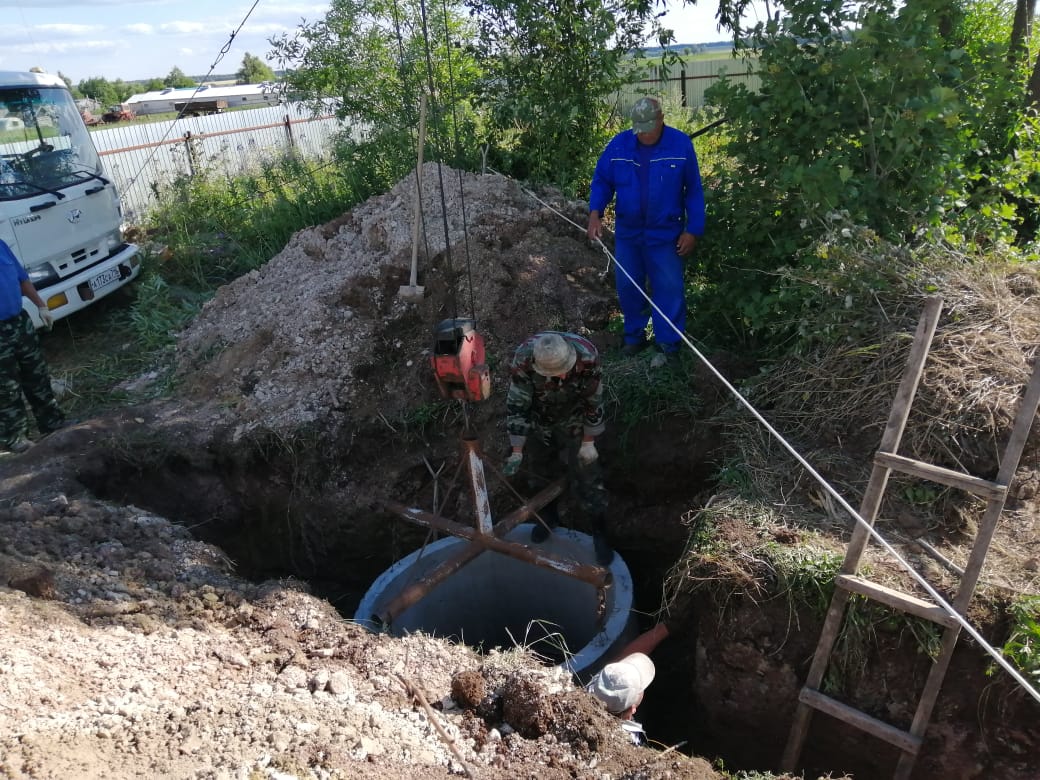 Самообложение в 2022 году
Создание и обустройство зон отдыха в селе Ятмас Дусай
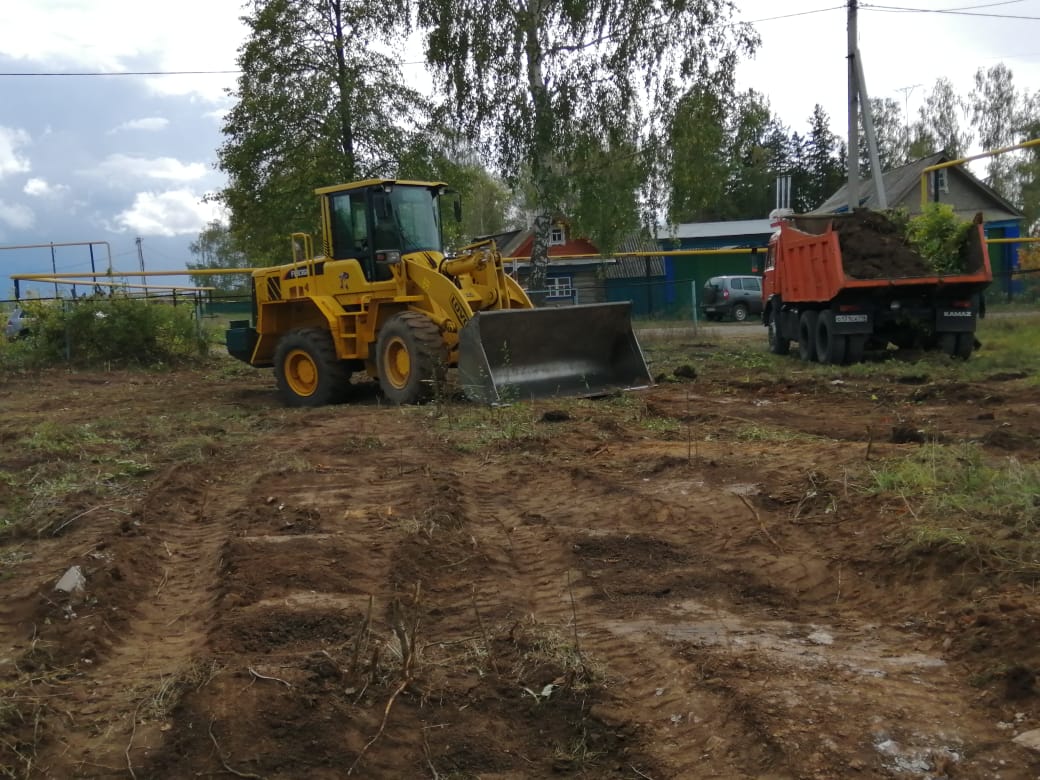 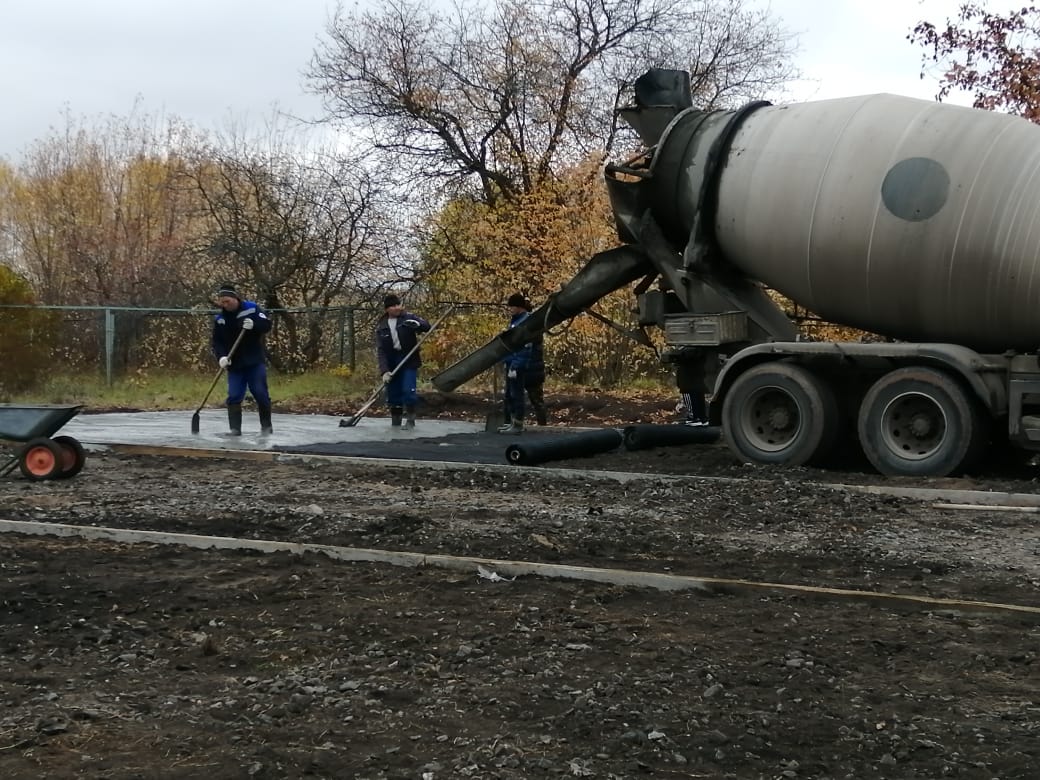 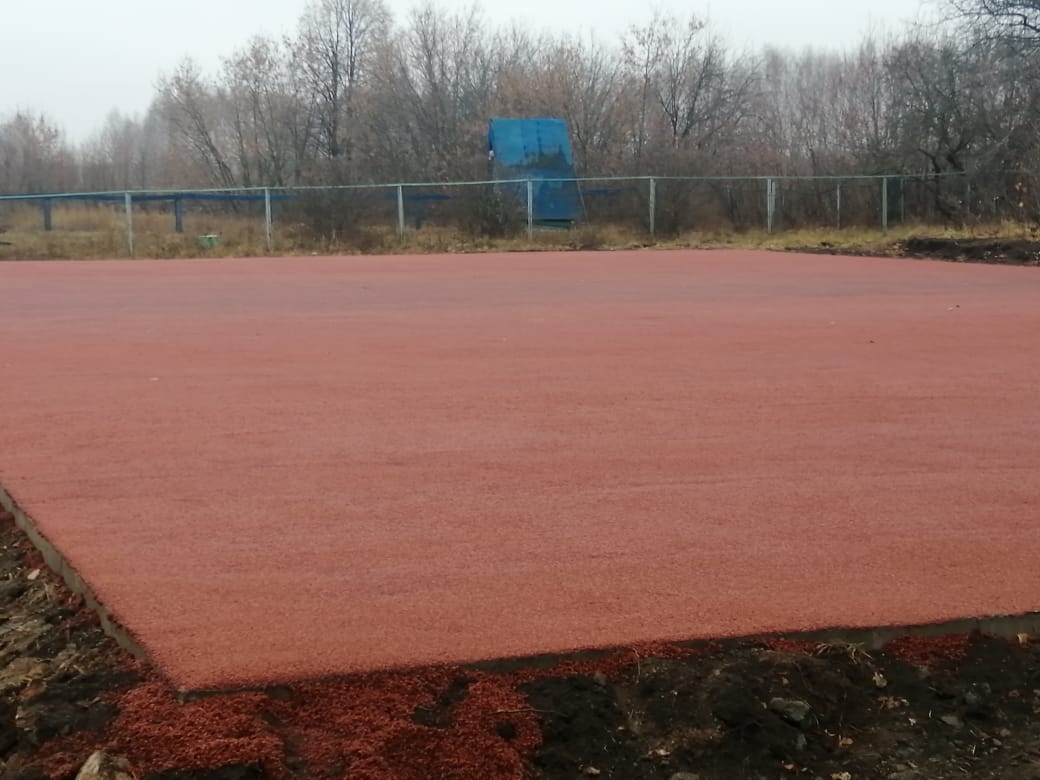 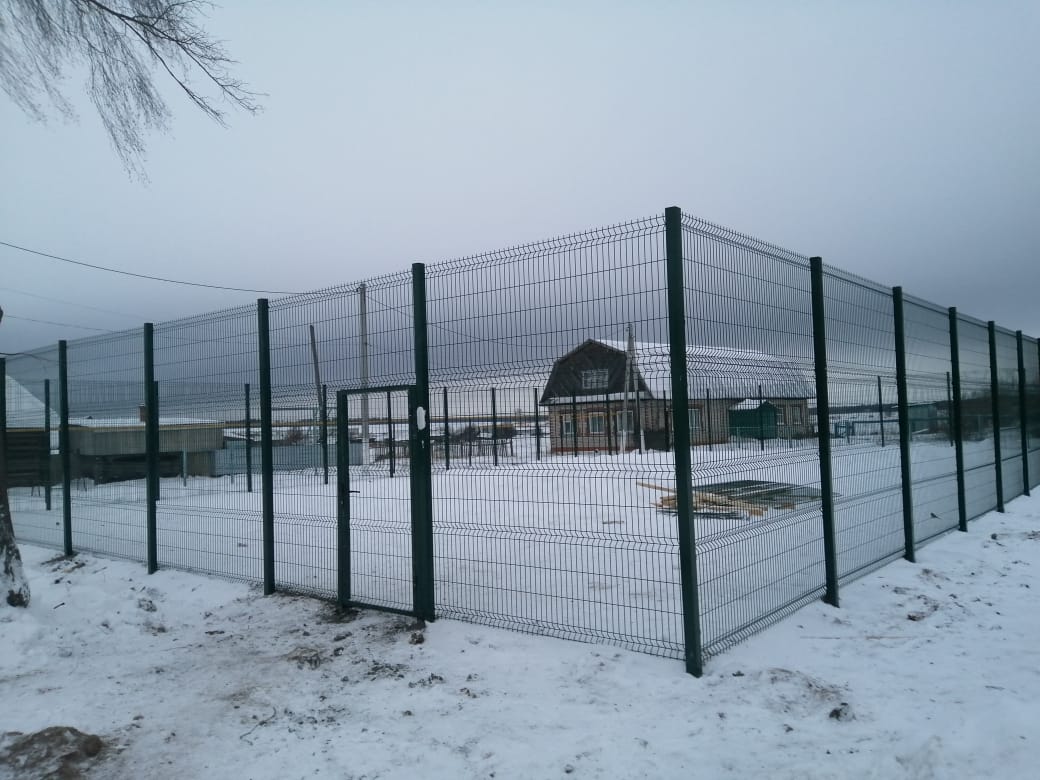 Ремонт плотины
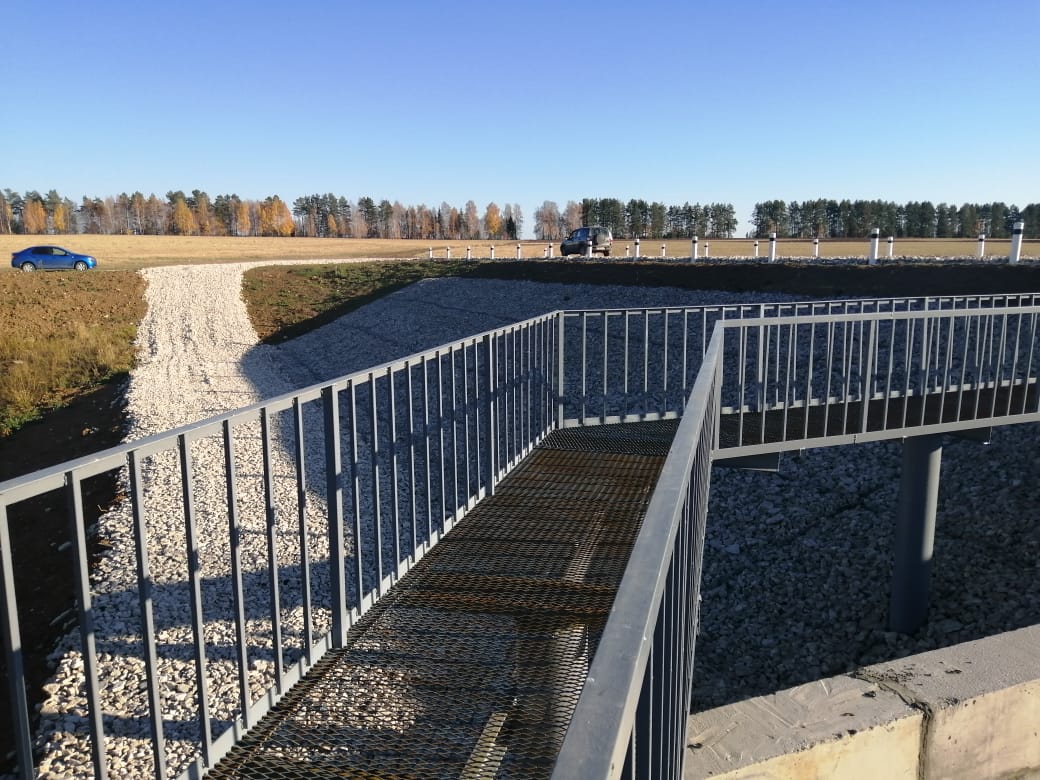 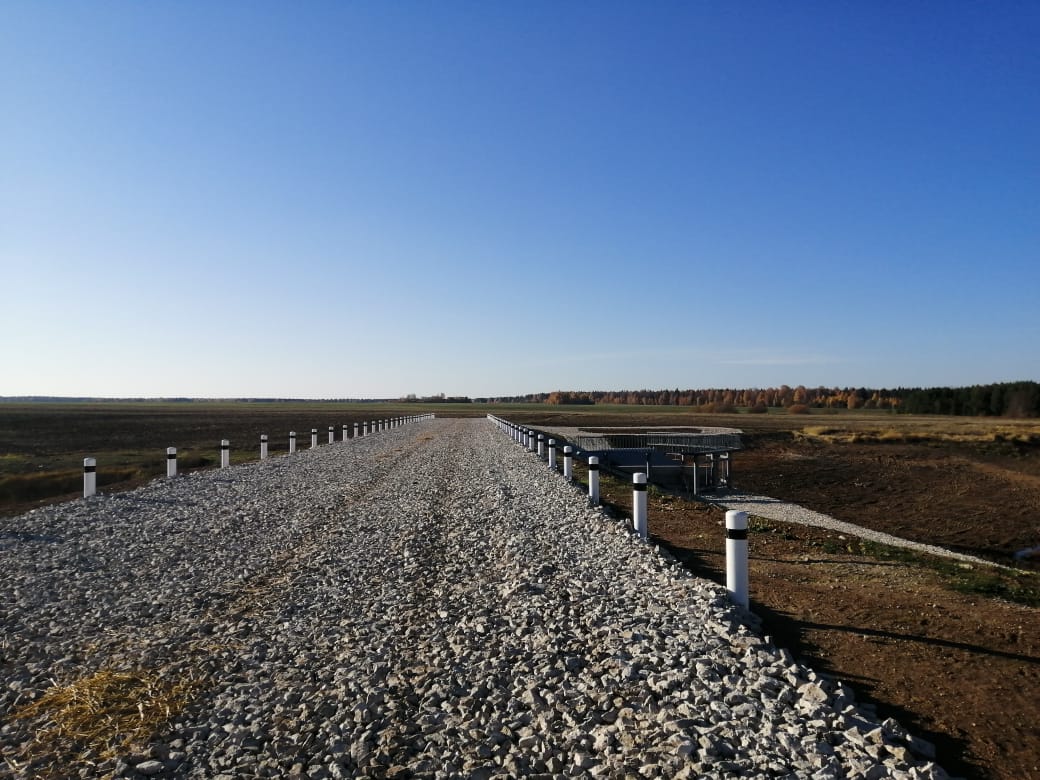 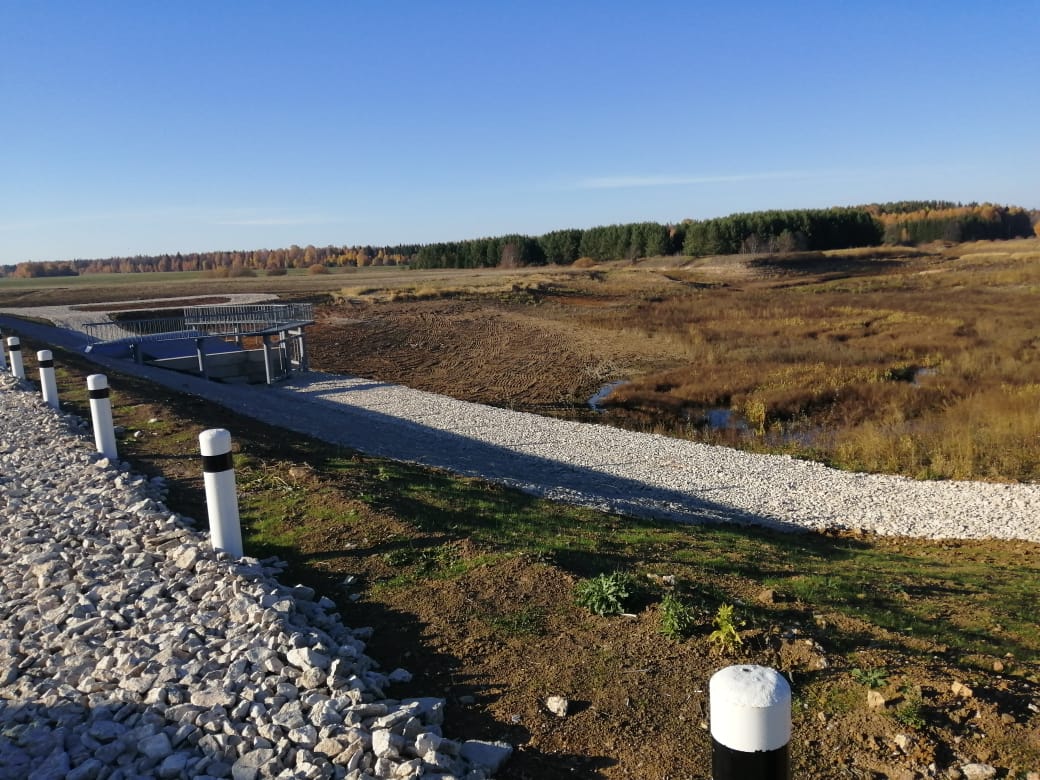 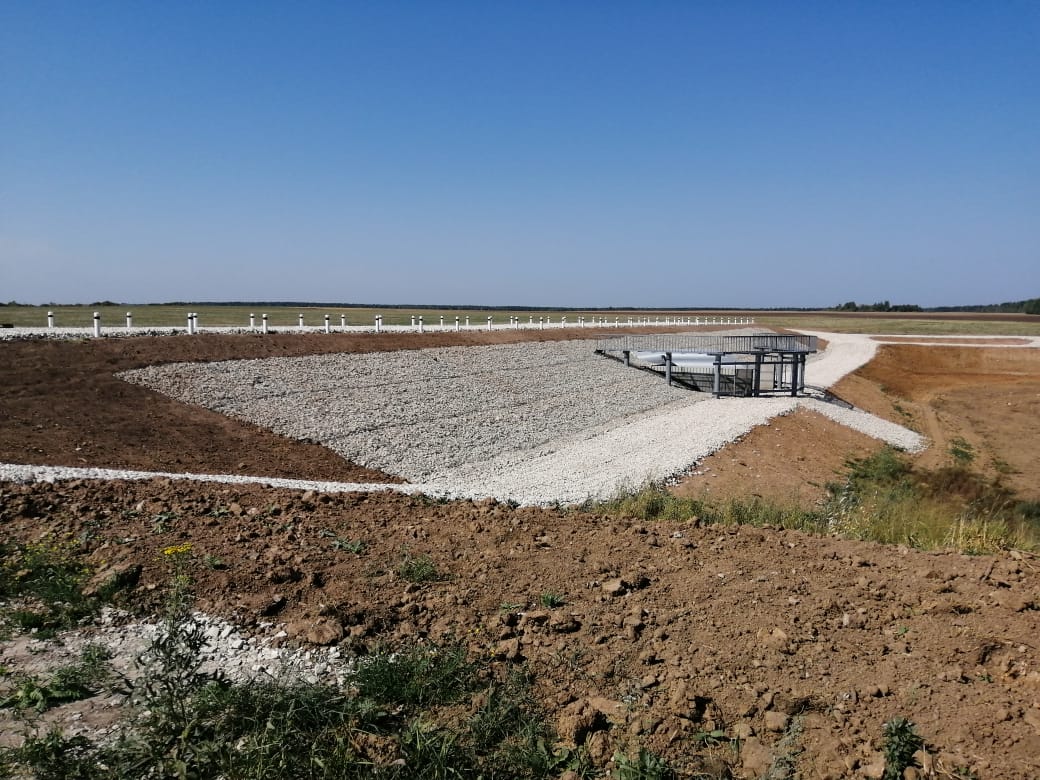 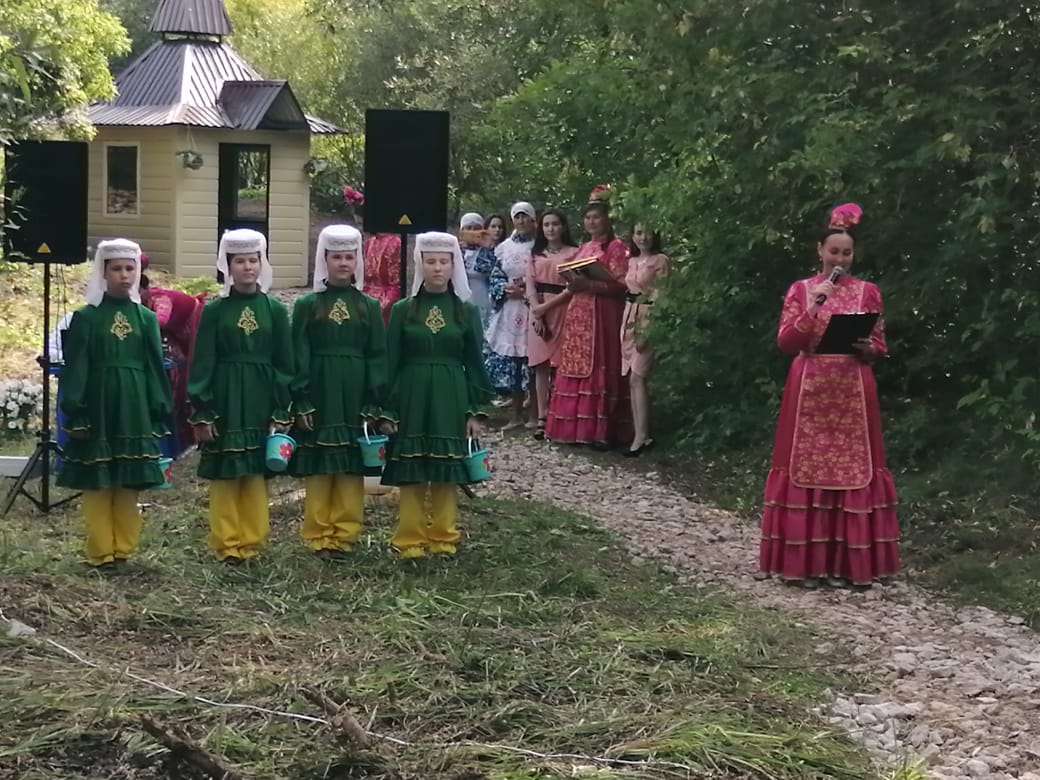 Благоустройство родника в д.Ямбулат-Пустошь
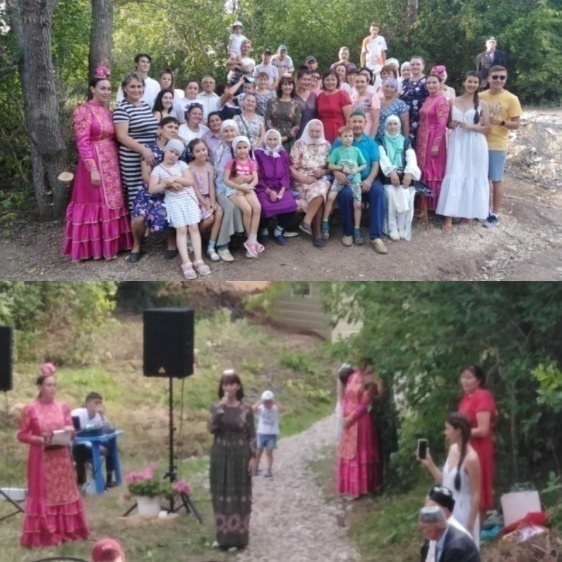 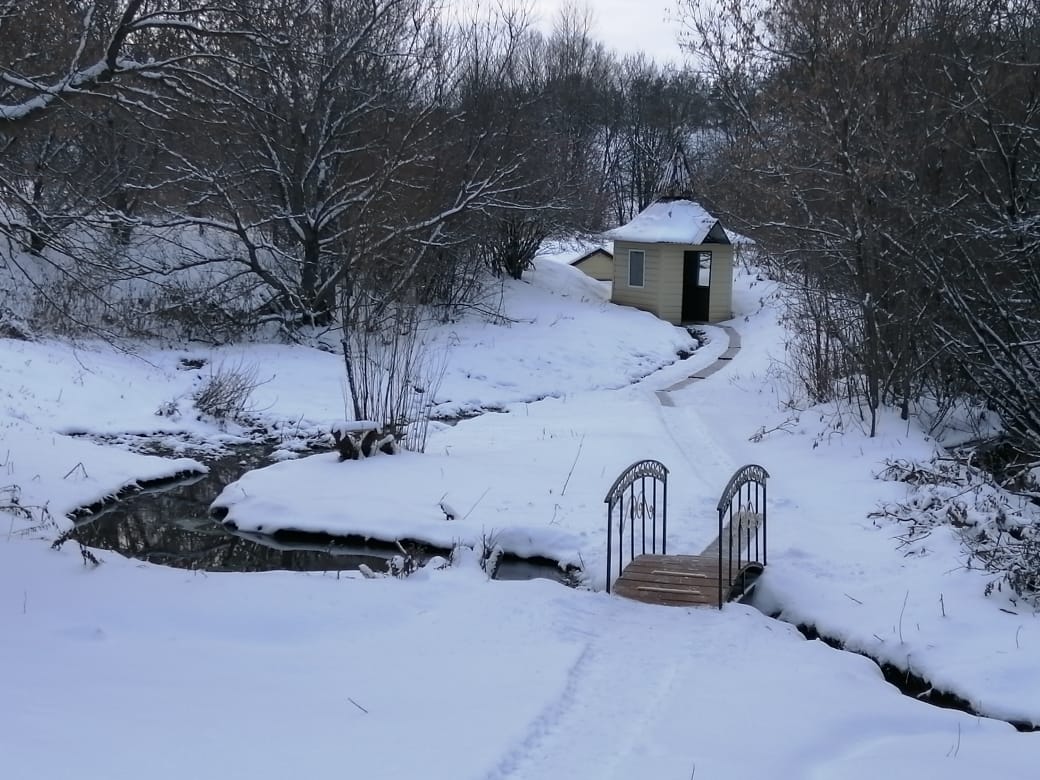